Что такое открытые данные и какая от них польза?
Эндрю Стотт
 
Старший консультант, Всемирный банк
бывший Директор data.gov.uk 






г. Ульяновск, Россия
10 апреля 2013-го года
@dirdigeng
andrew.stott@dirdigeng.com
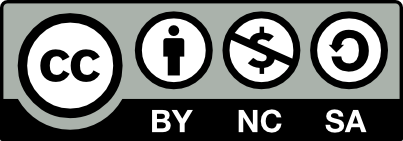 Что такое открытые данные?
Открытые данные это 
данные,
которые каждый может  
свободно
использовать, 
вторично использовать
и распространять 
 в любых
 целях
2
Правительства собирают и используют большое количество данных
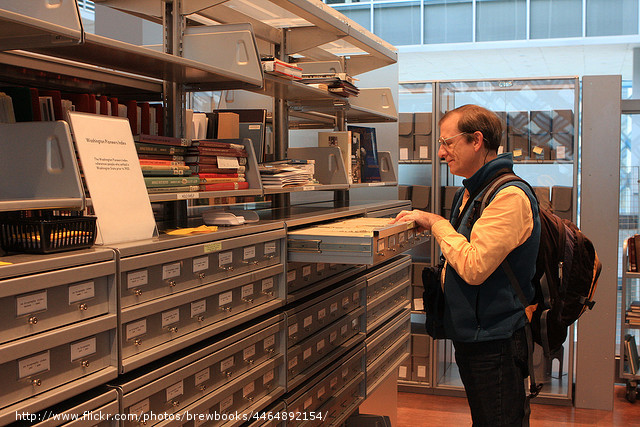 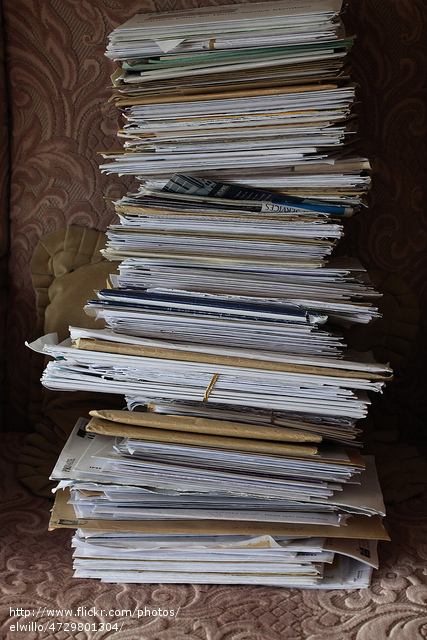 3
Это данные, которые важны для нас с вами
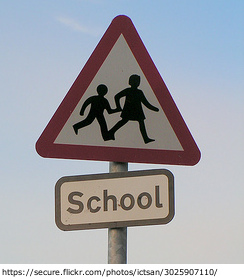 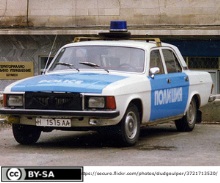 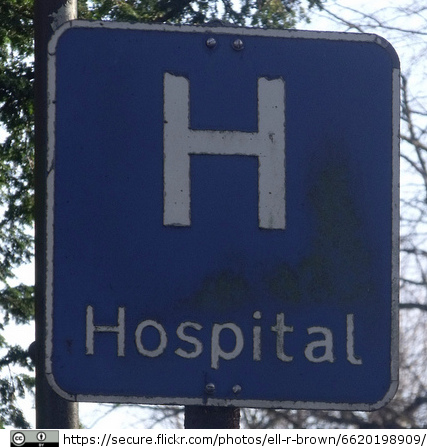 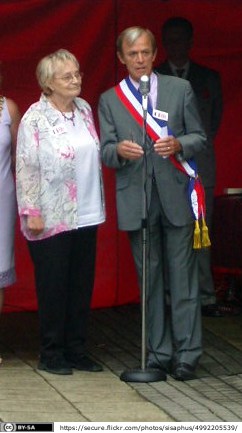 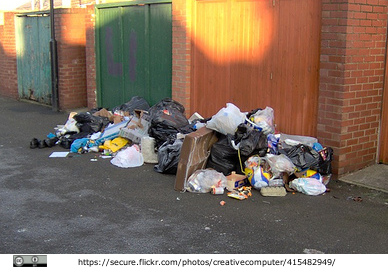 4
У некоторых возникнут новые идеи использования данных
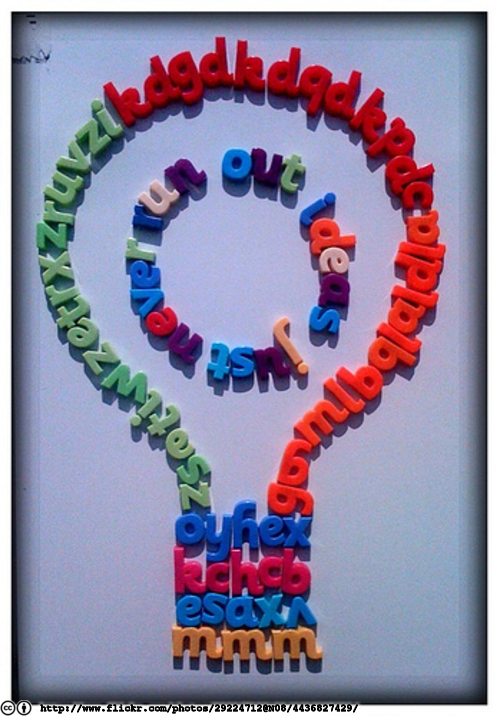 5
Открытые => подходящие для многократного использования
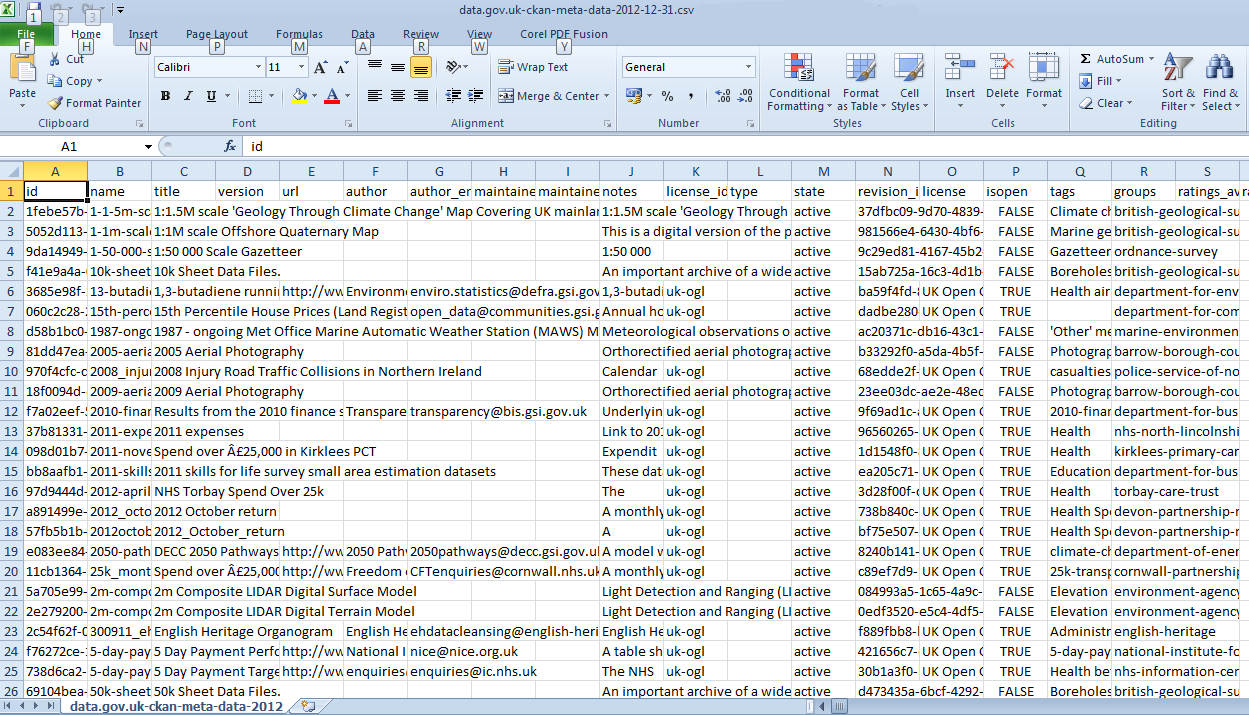 6
Открытые => Бесплатные

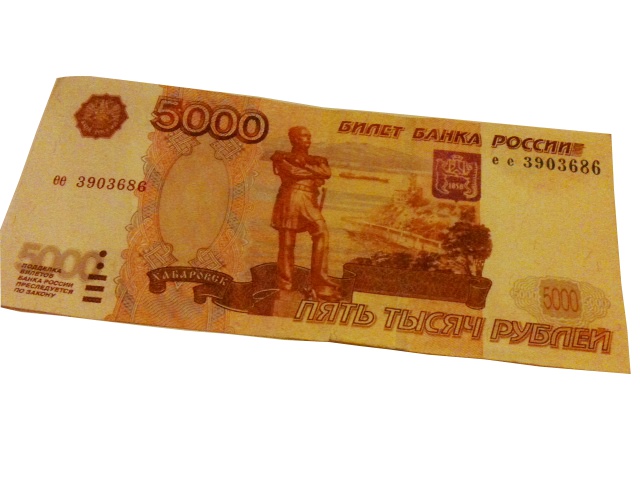 7
Открытые => Открыто лицензируемые
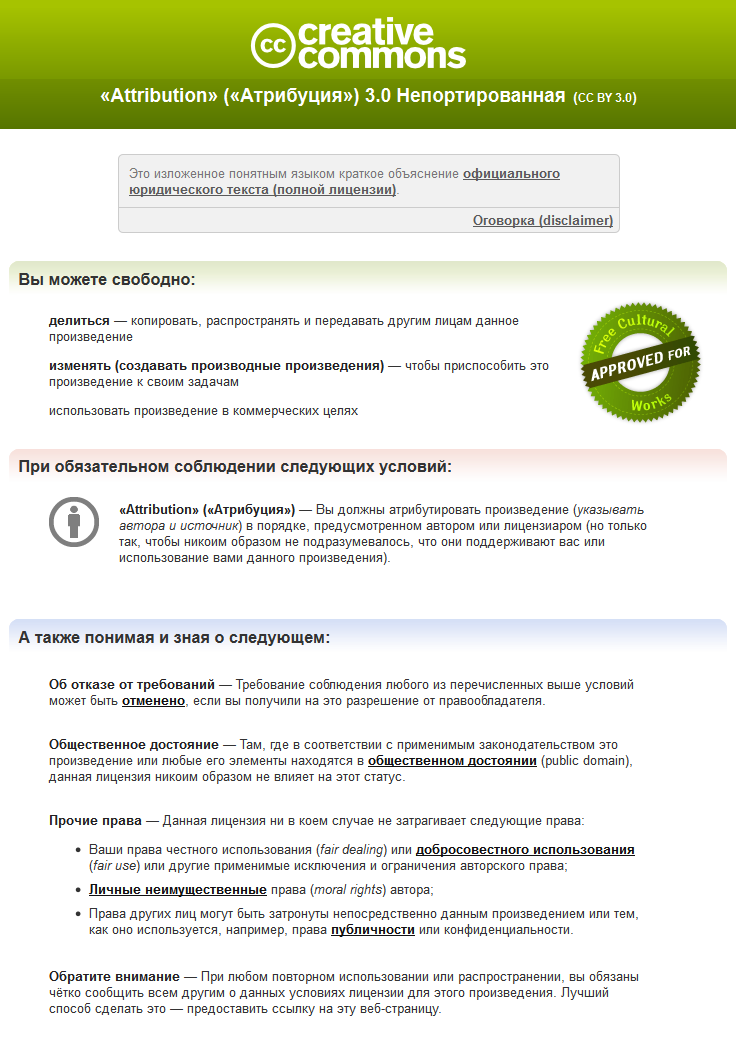 8
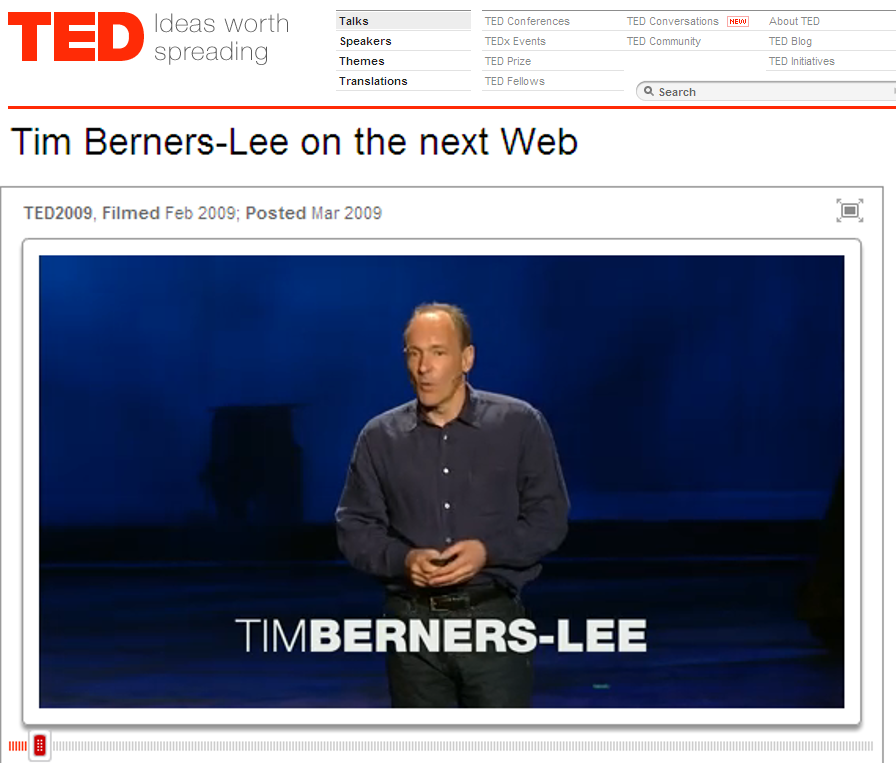 9
Федеральное Правительство, США
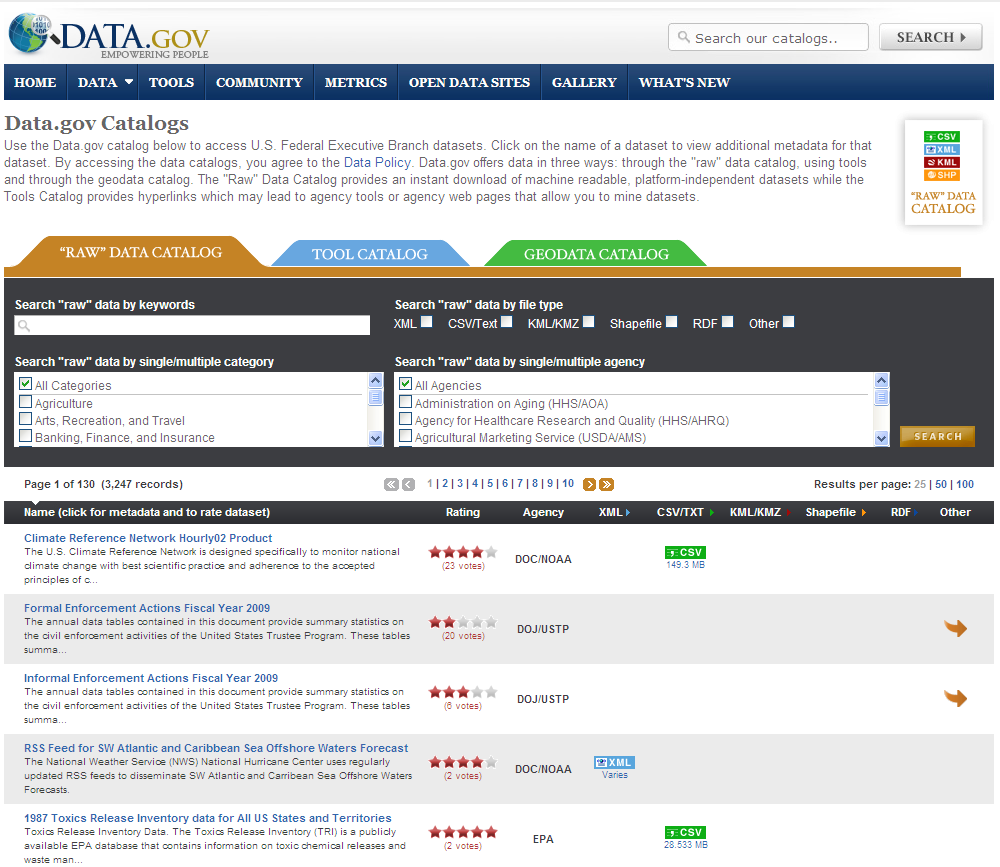 10
Правительство Великобритании
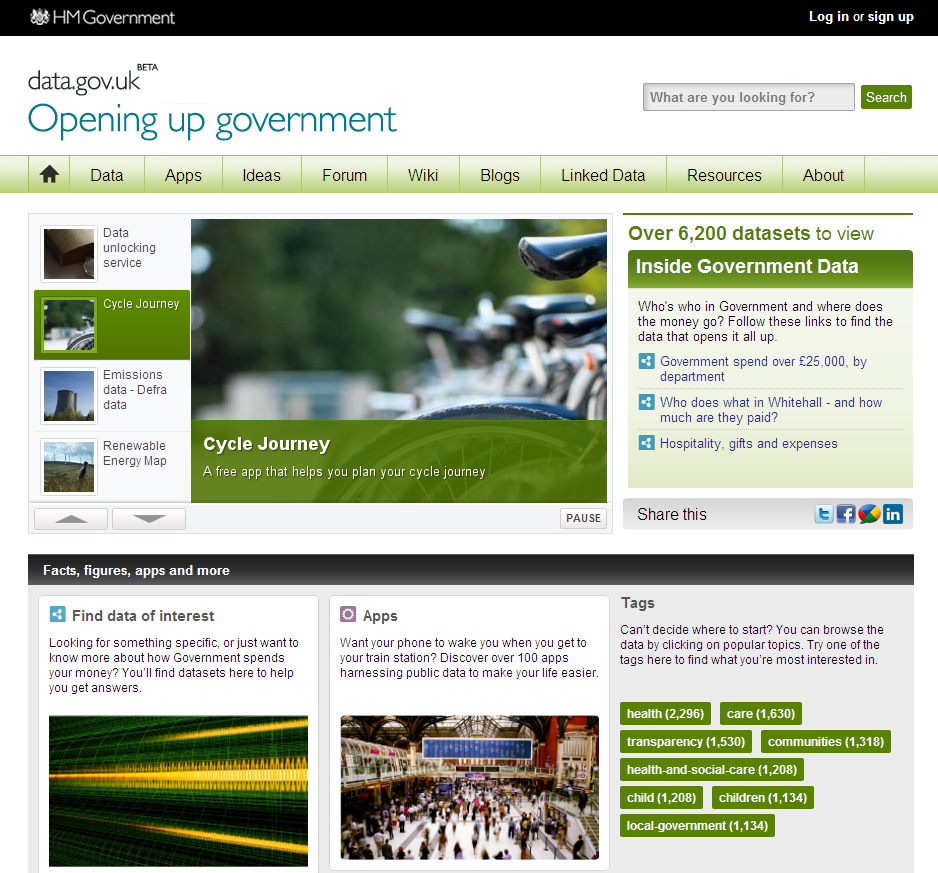 11
Австралия
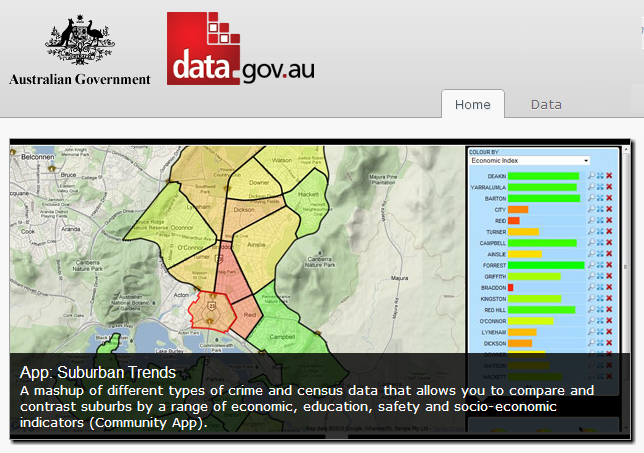 12
Франция
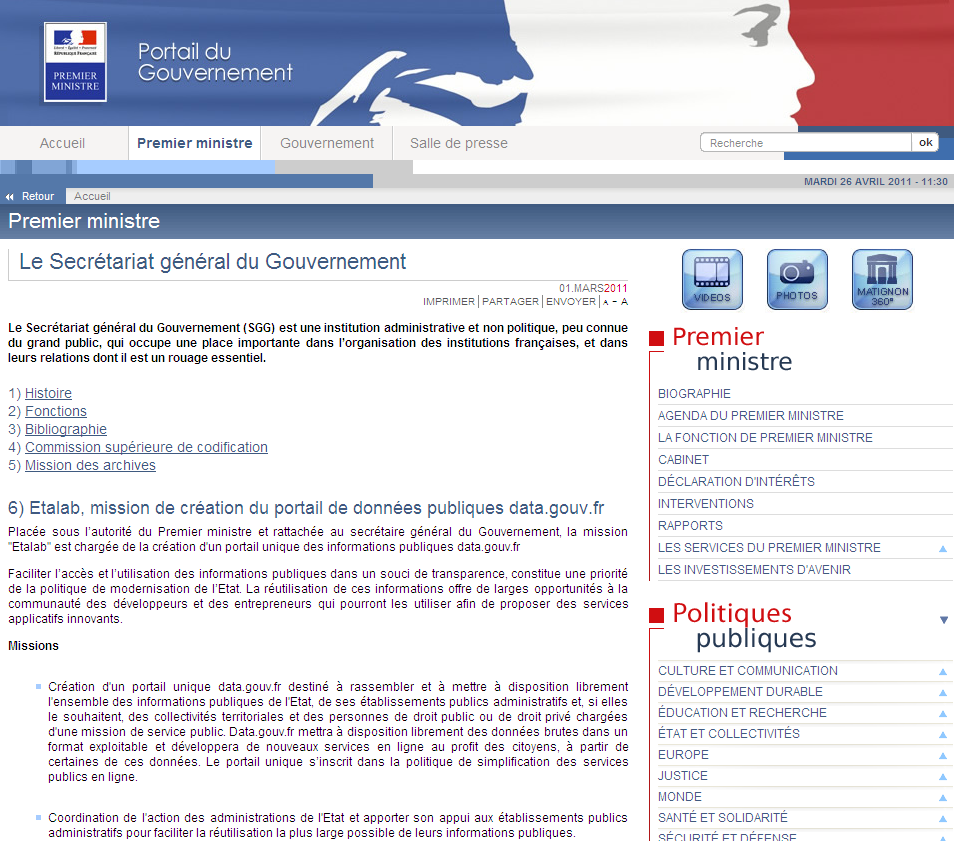 13
Сингапур
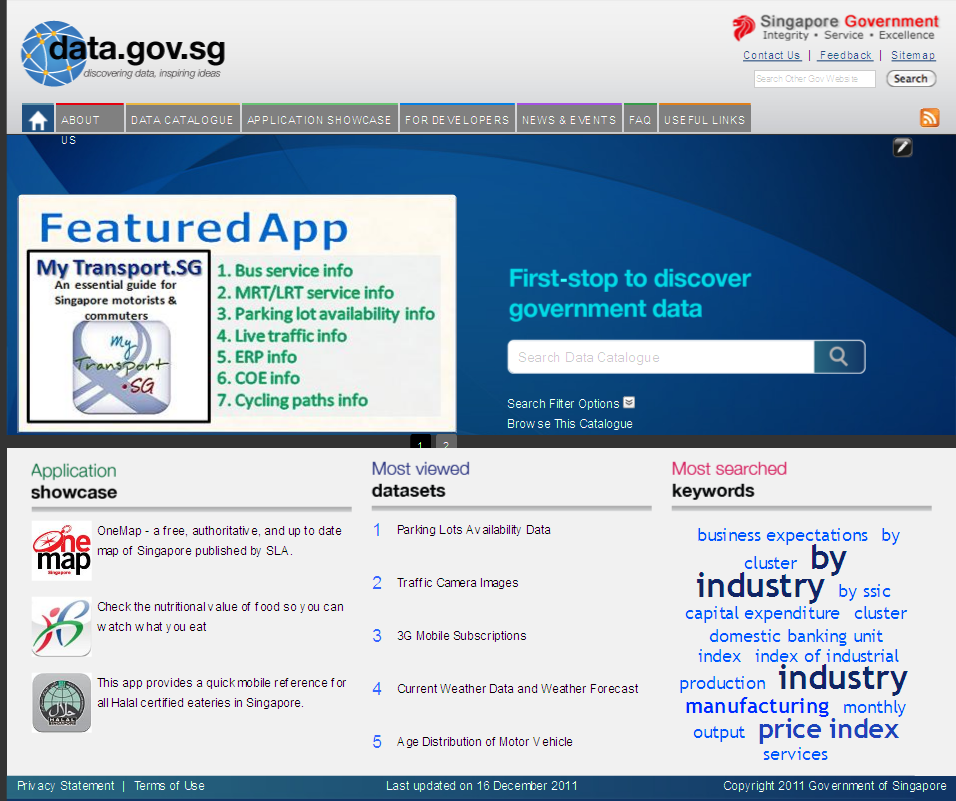 14
Всемирный банк
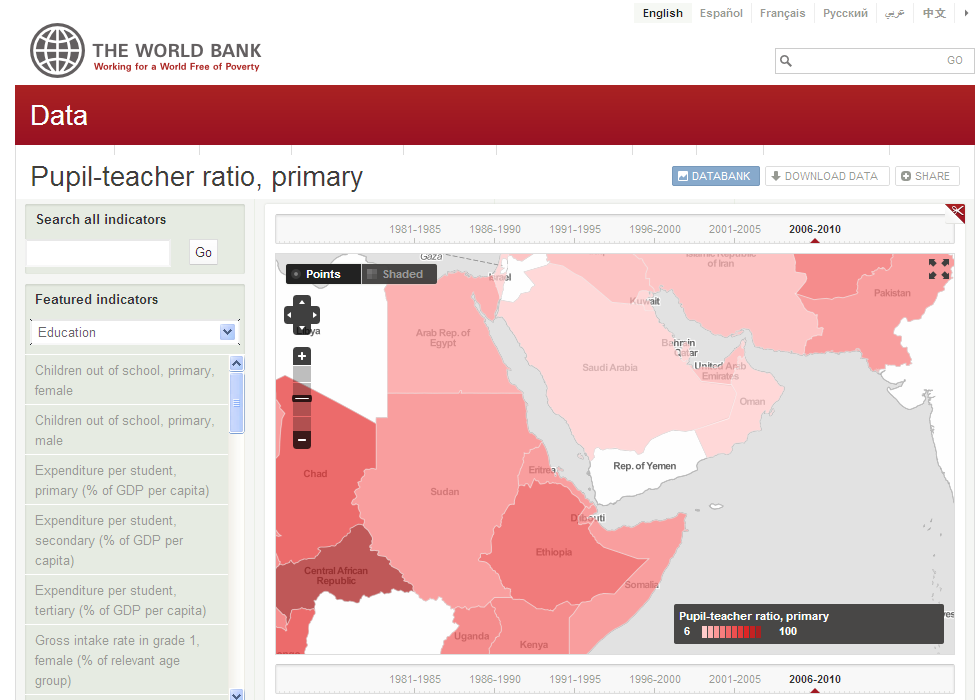 15
г. Лондон, Великобритания
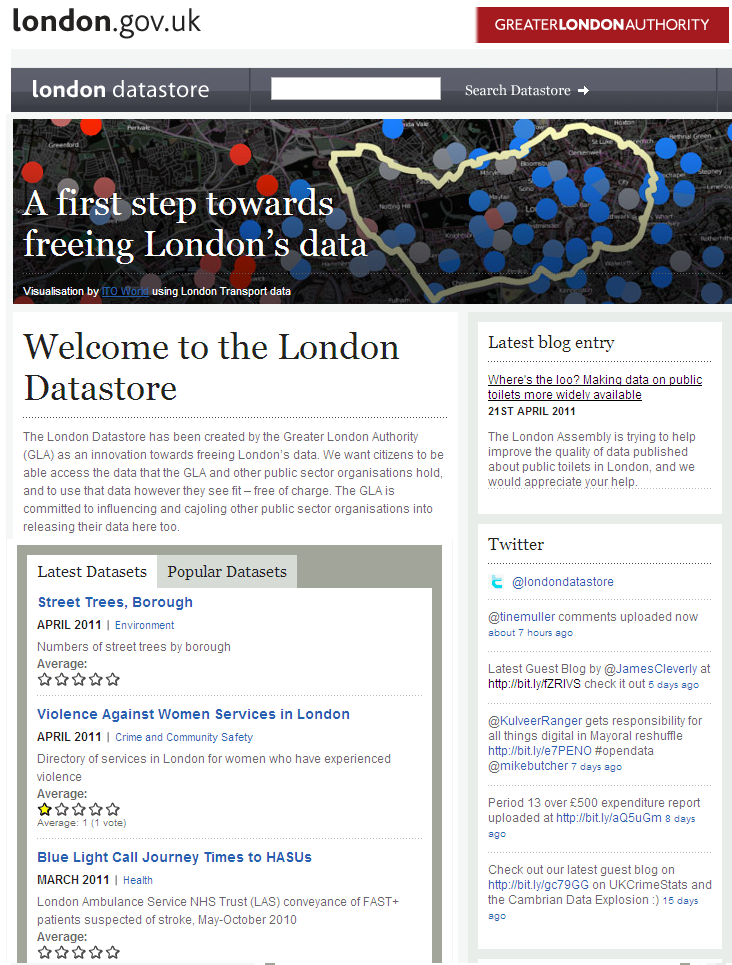 16
г. Ванкувер, Канада
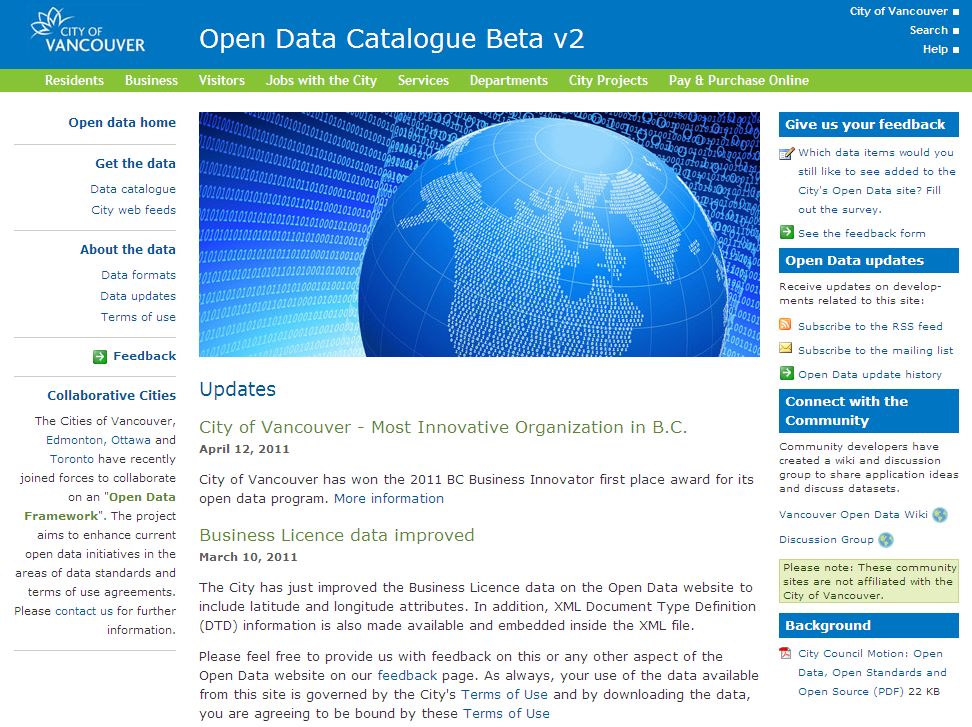 17
г. Ренн, Франция
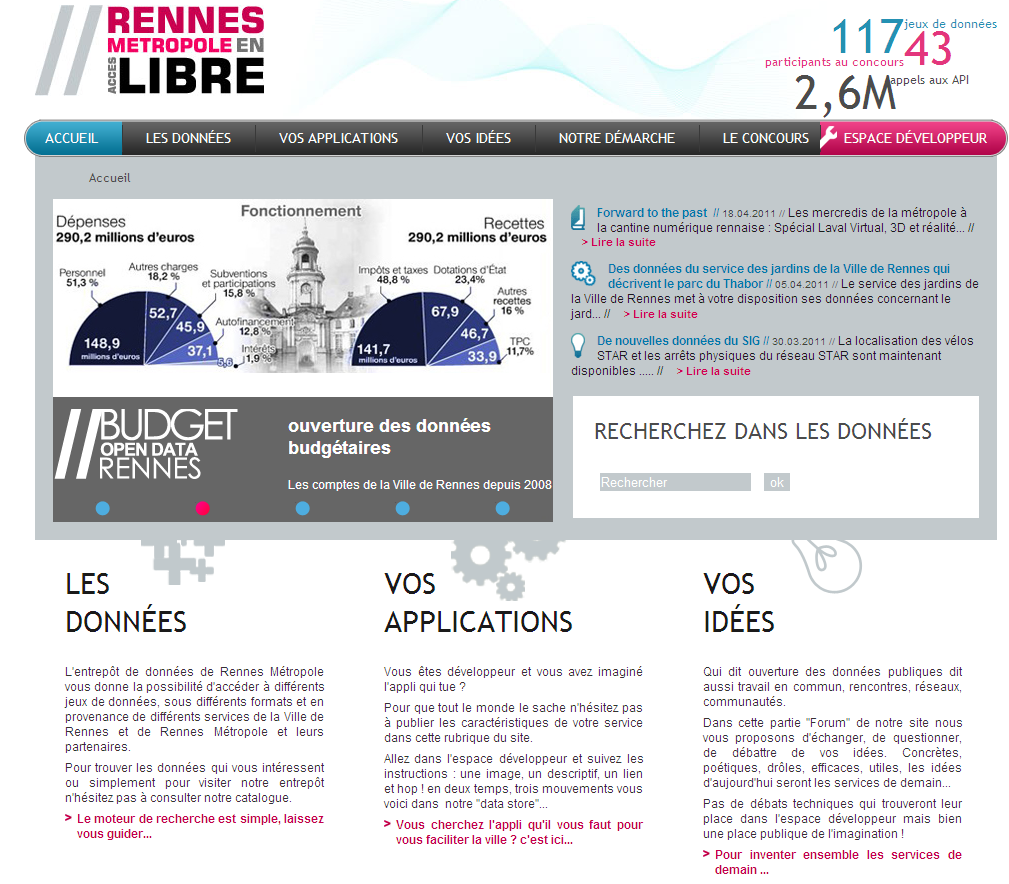 18
г. Сан-Франциско, США
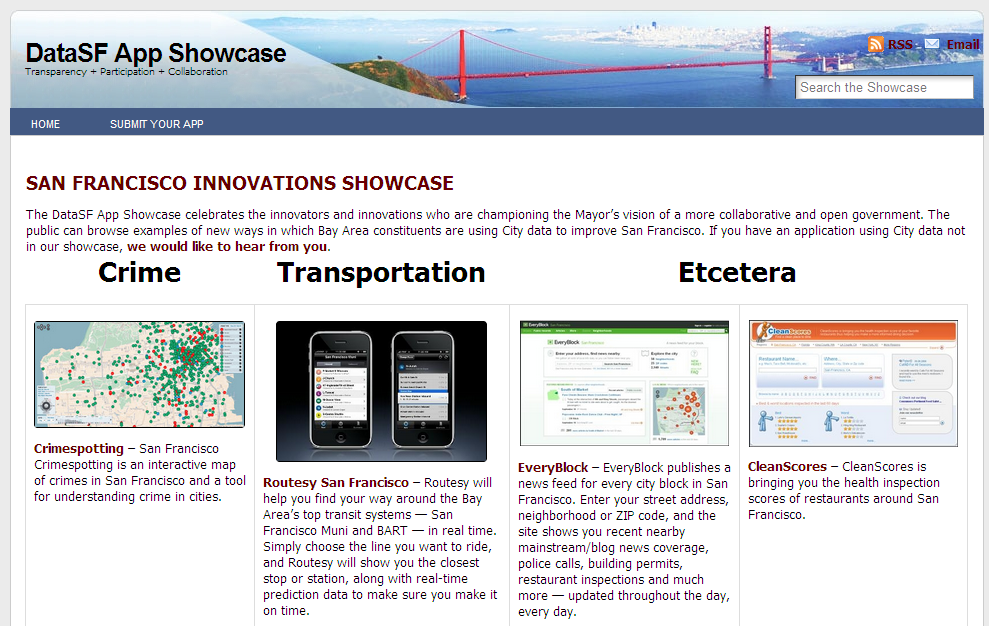 19
г. Гент, Бельгия
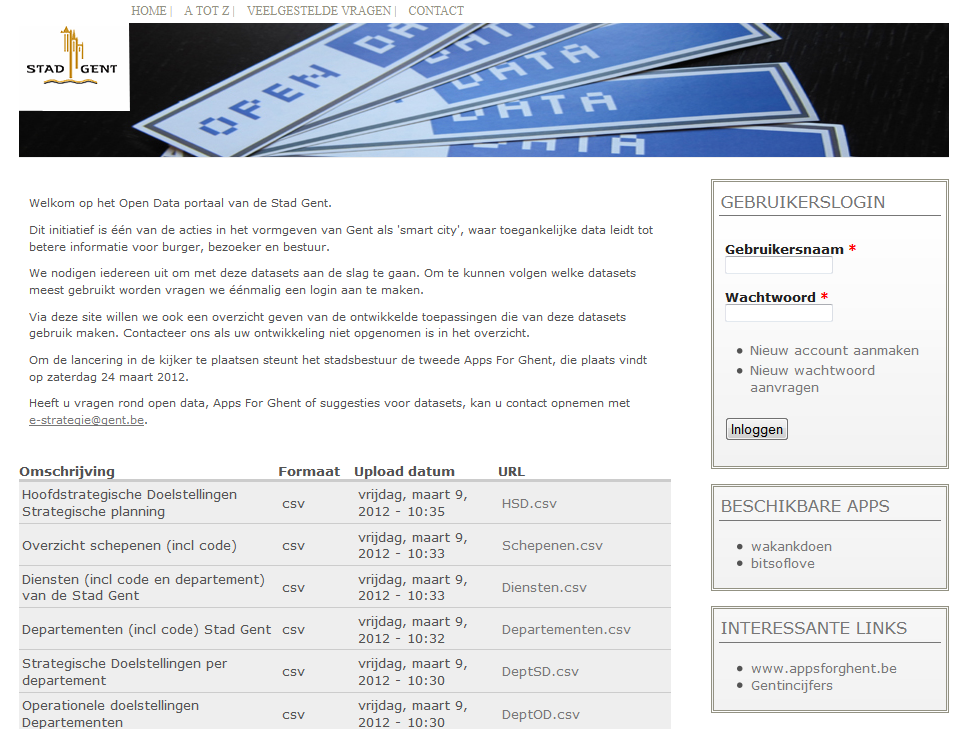 20
г. Вена, Австрия
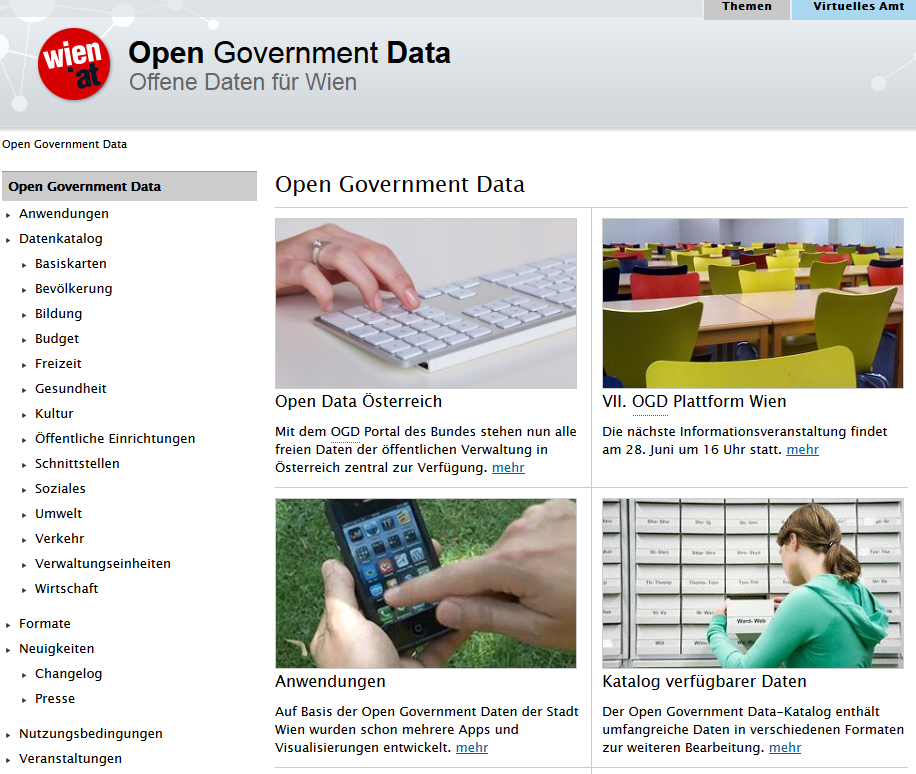 21
г. Манчестер, Великобритания
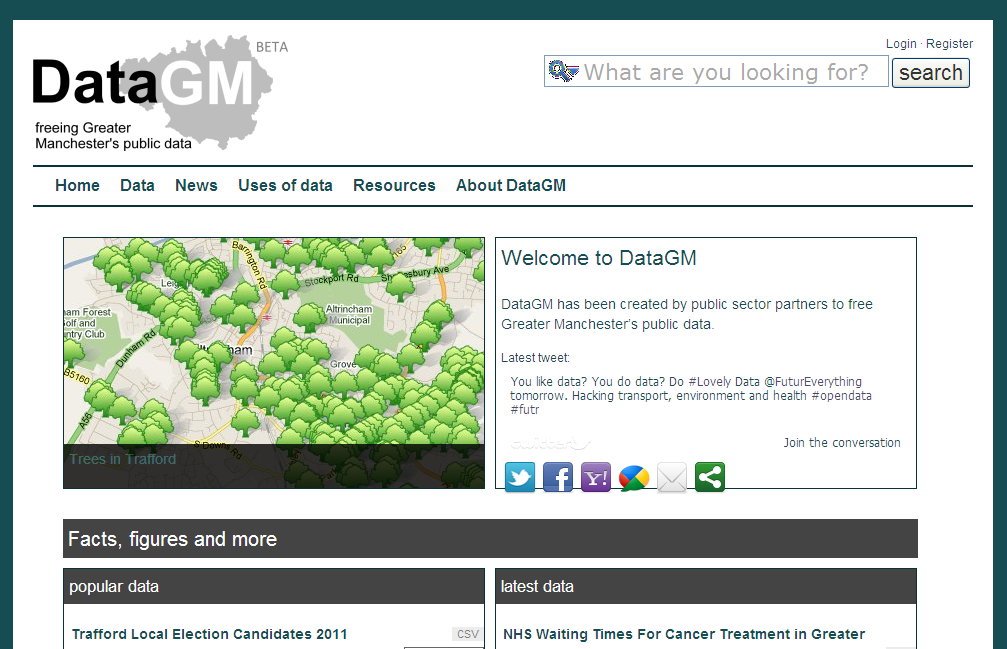 22
Мир открытых данных
Сегодня существует более 260 правительственных вебсайтов с открытыми данными
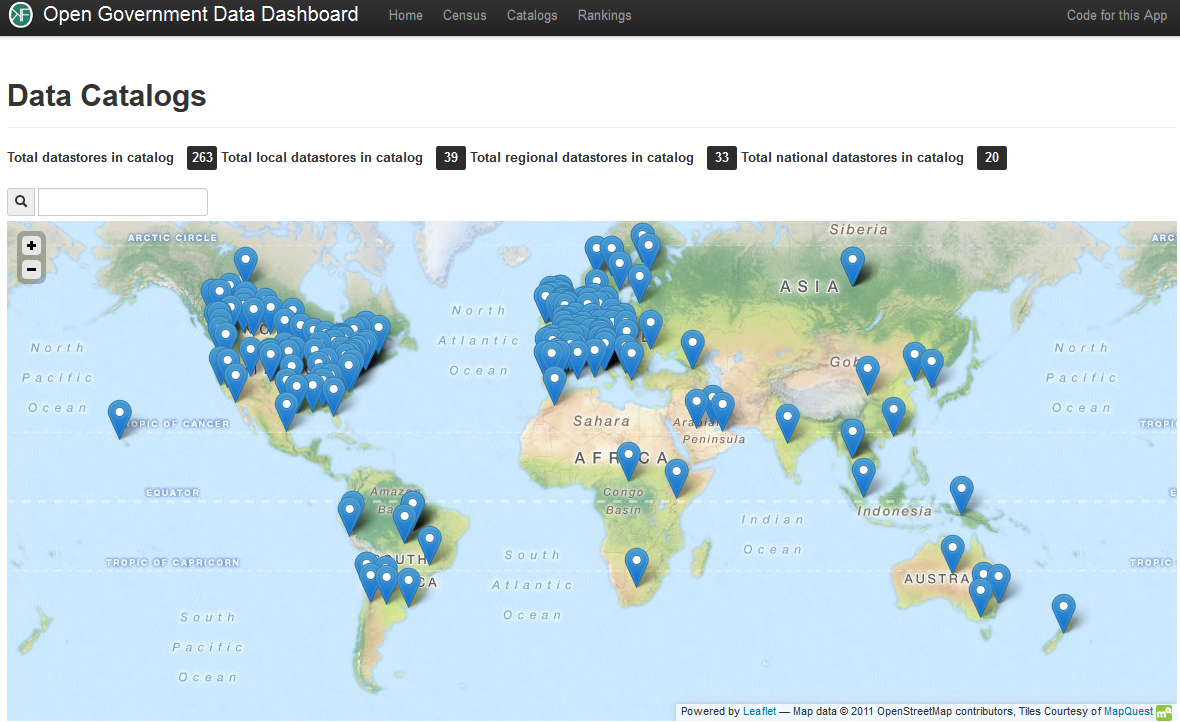 23
Для чего правительстваоткрывают данные?
Цели политики открытых данных
Более прозрачное правительство
Тройная цель
Более эффективное оказание государственных услуг
Новые экономические и социальные преимущества
25
Цели политики открытых данных
Более прозрачное правительство
Тройная цель
Более эффективное оказание государственных услуг
Новые экономические и социальные преимущества
26
Ценность открытых данных для экономики
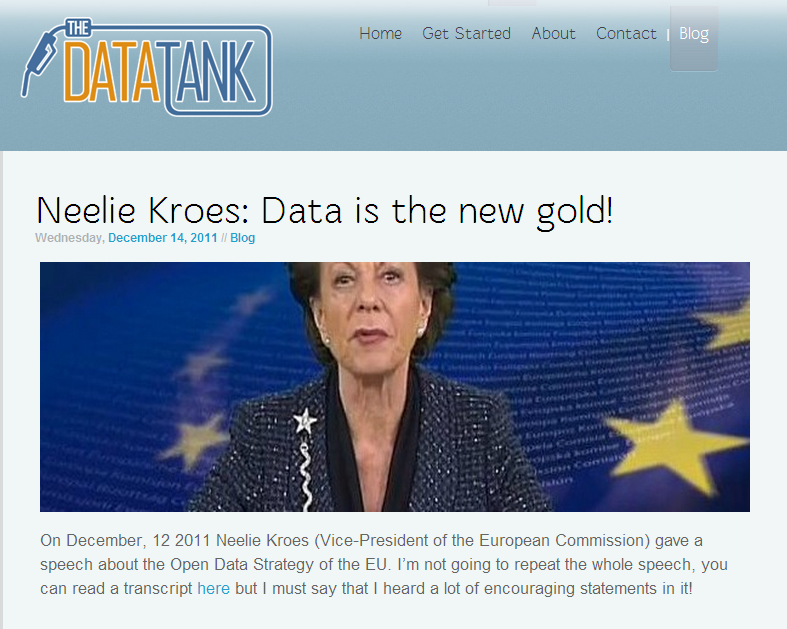 27
Самые важные данные для экономики
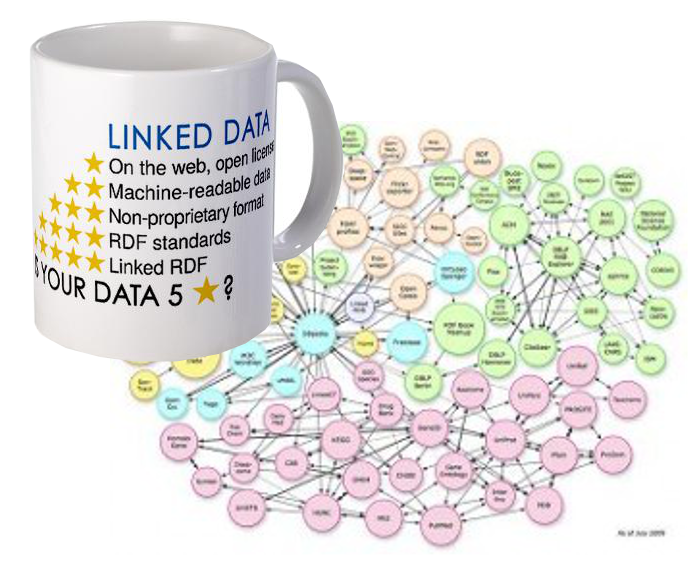 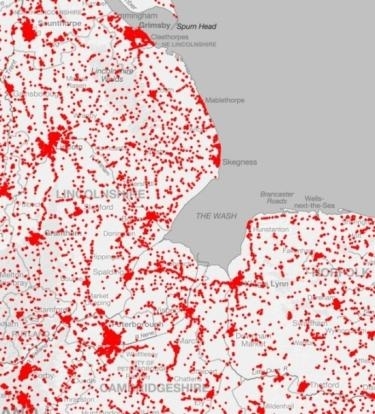 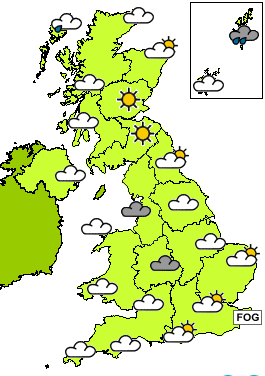 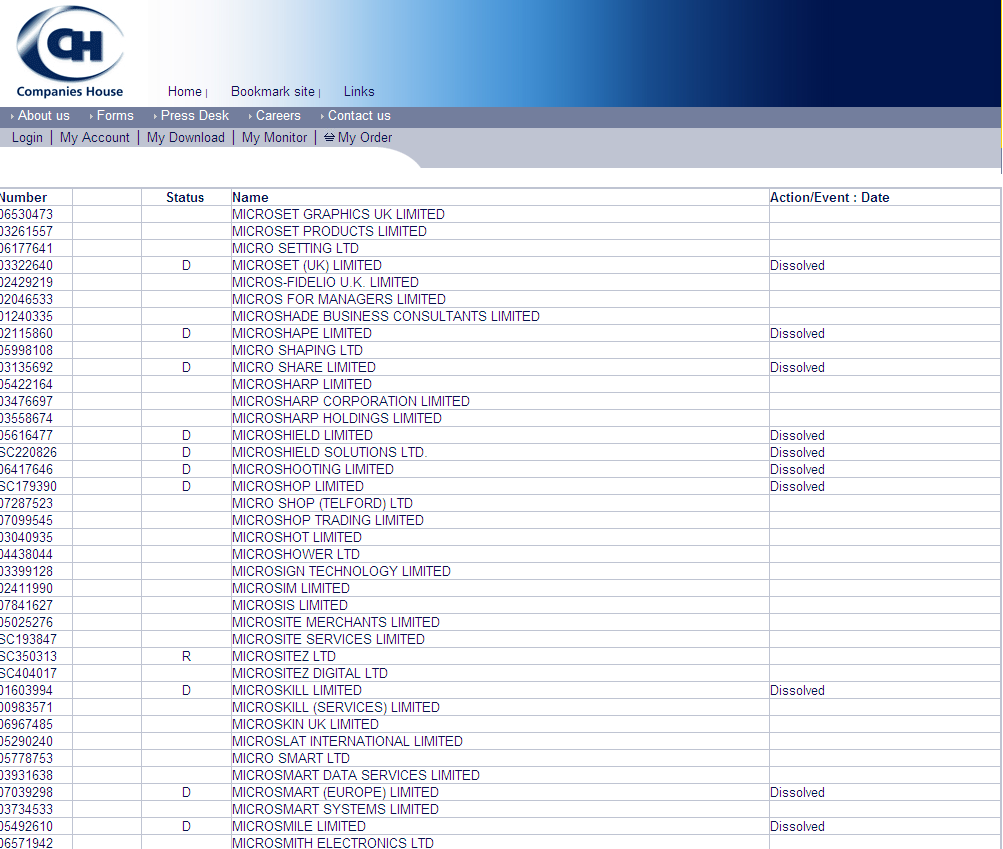 28
Новые бизнес модели
29
Достоверность и систематизация данных
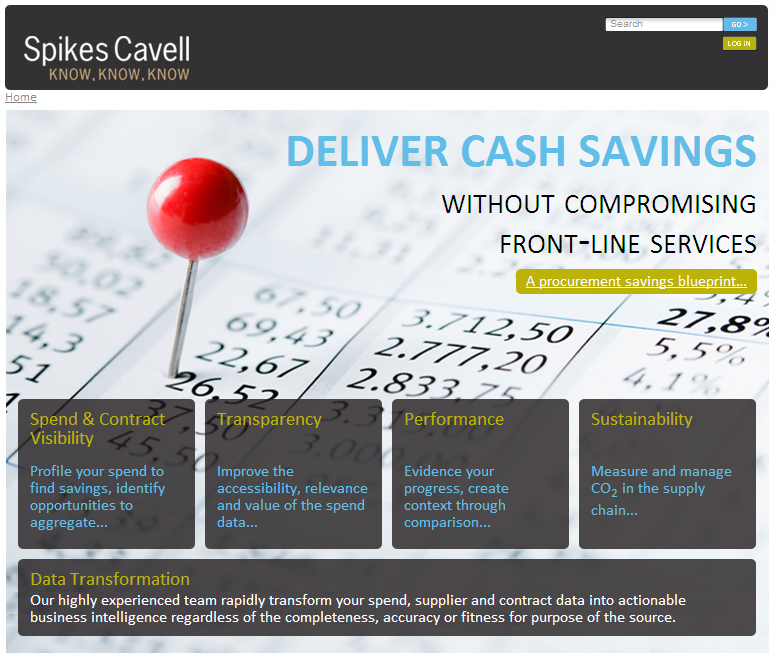 30
Информационные услуги для граждан
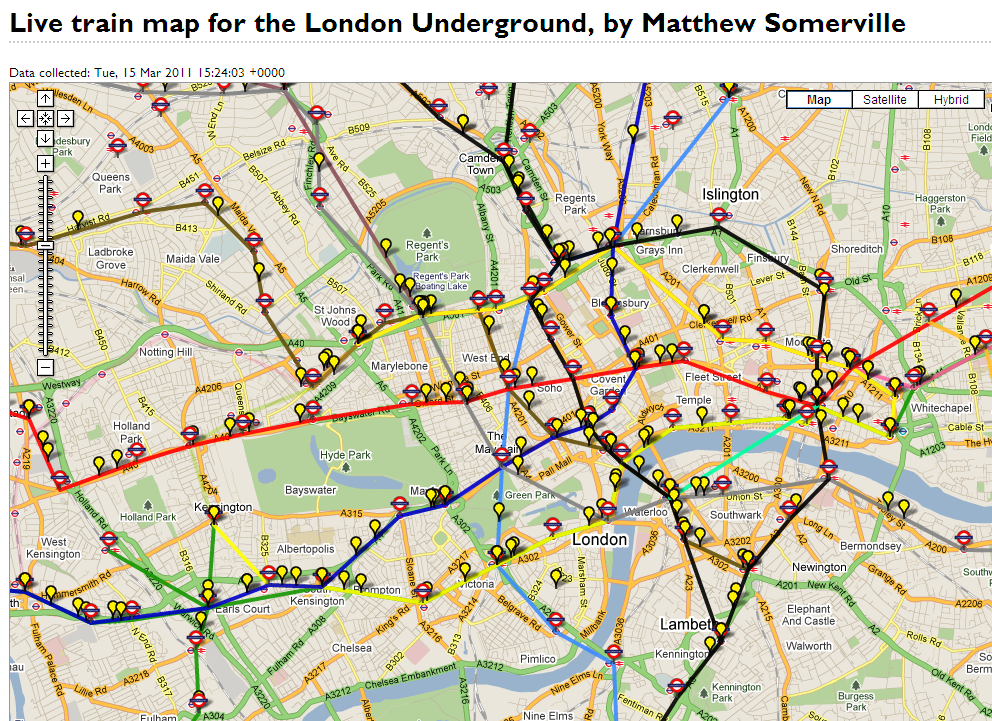 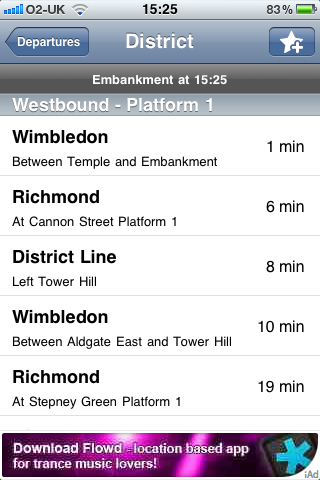 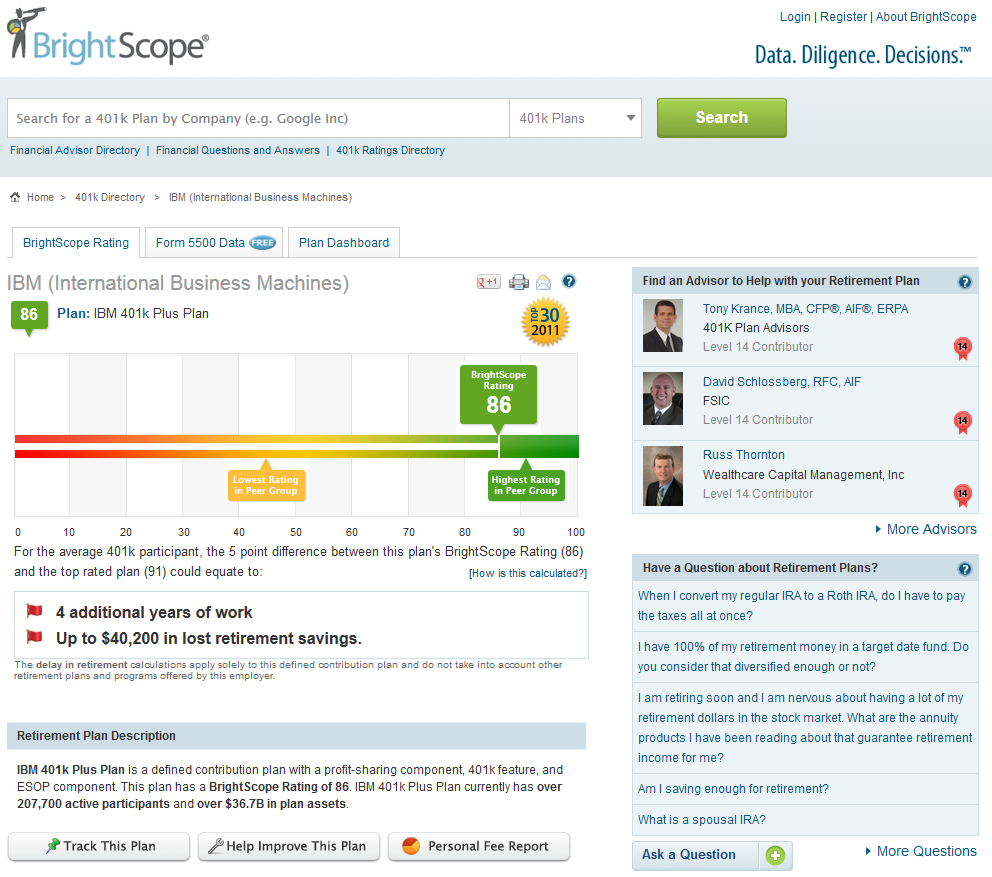 31
Анализ данных
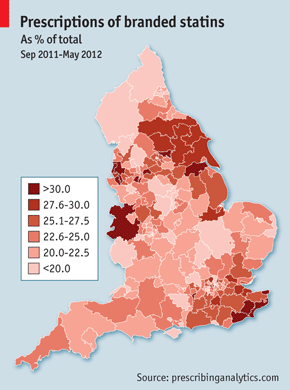 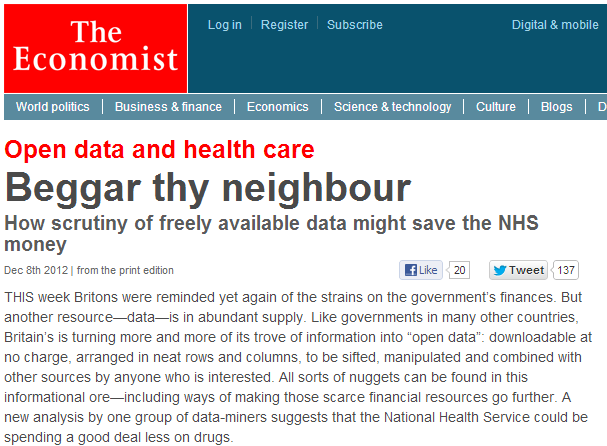 32
Операционная эффективность/оптимизация
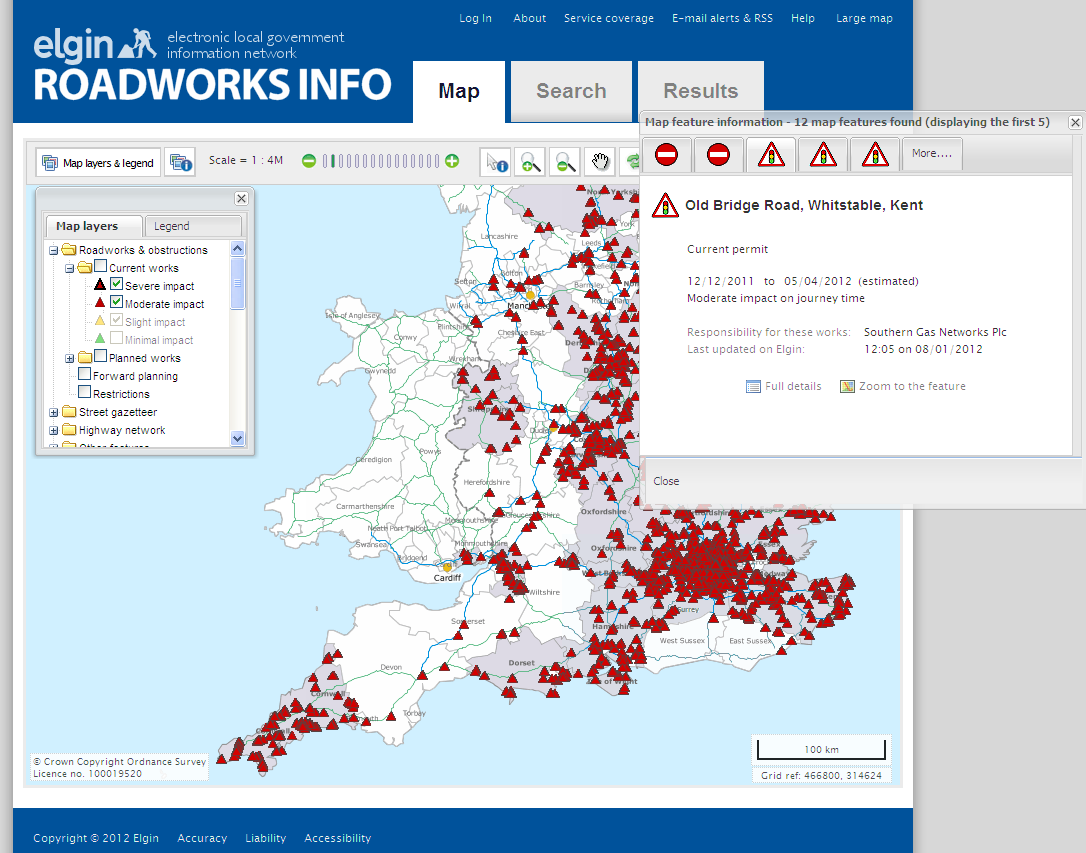 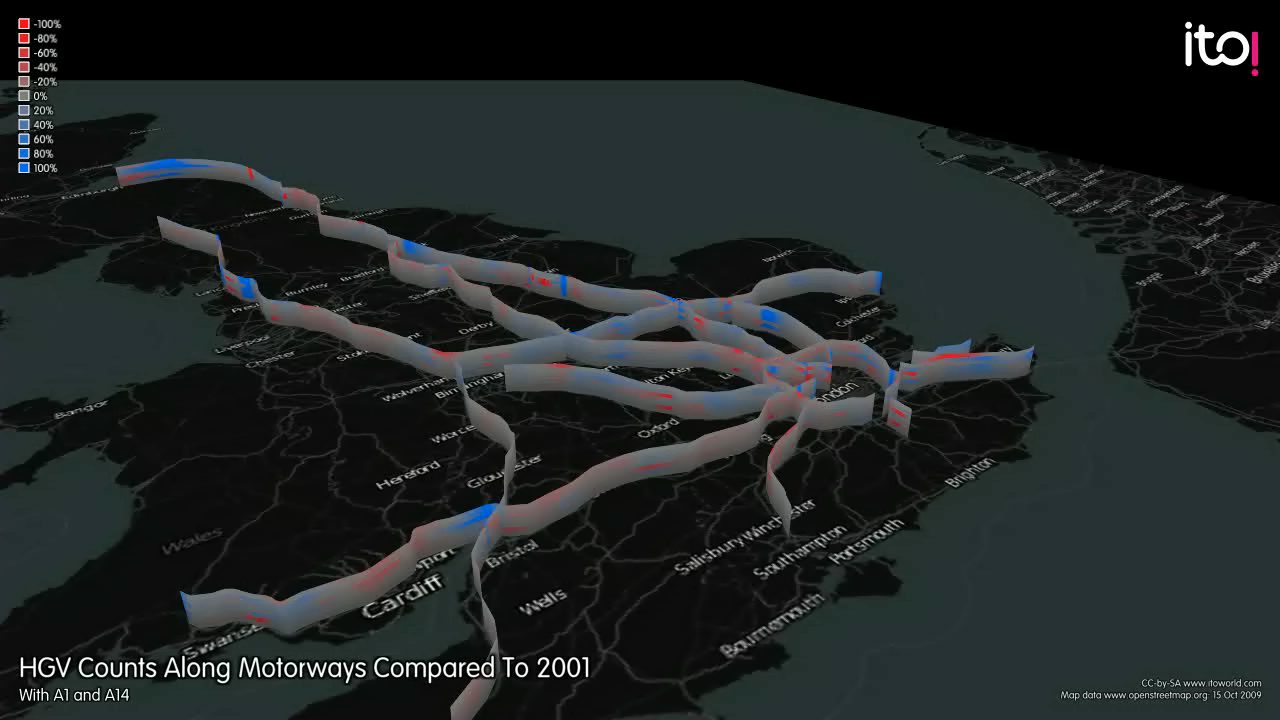 33
Финансовые продукты
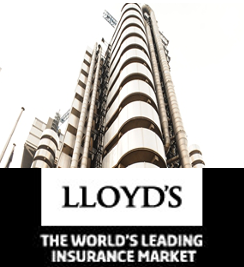 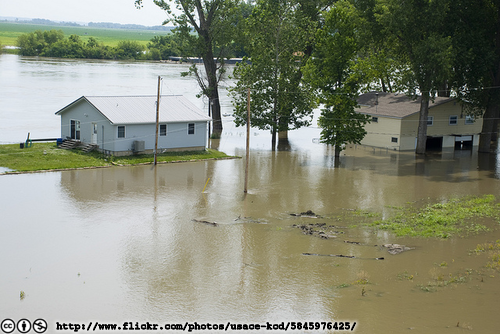 34
Брокерское обслуживание на основе данных
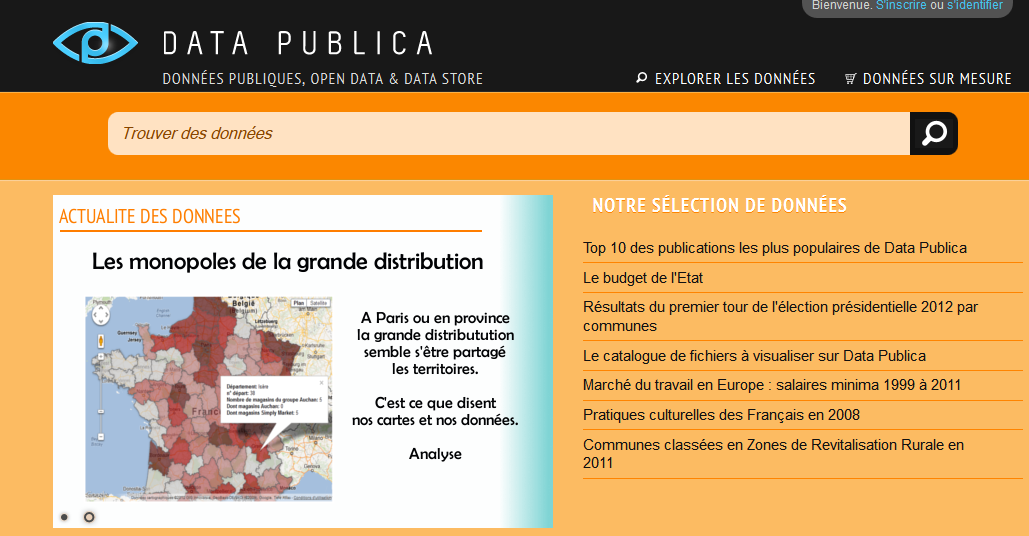 35
Обслуживание на основе данных
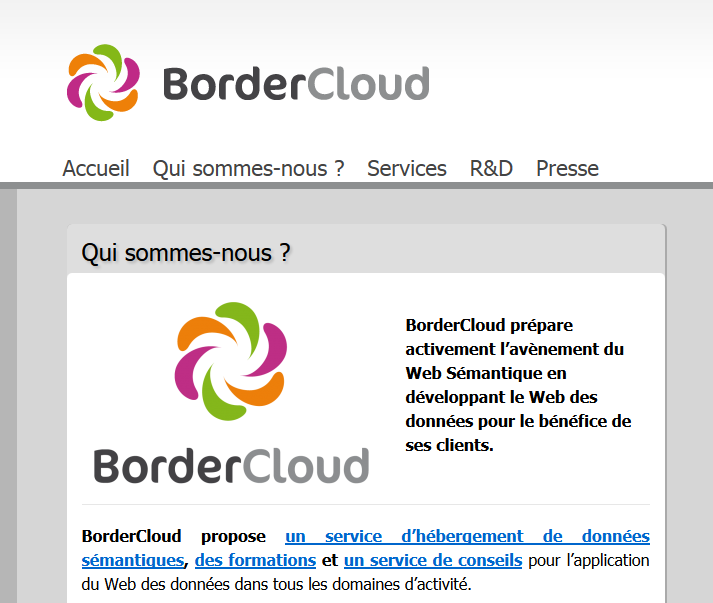 36
Малый инновационный бизнес
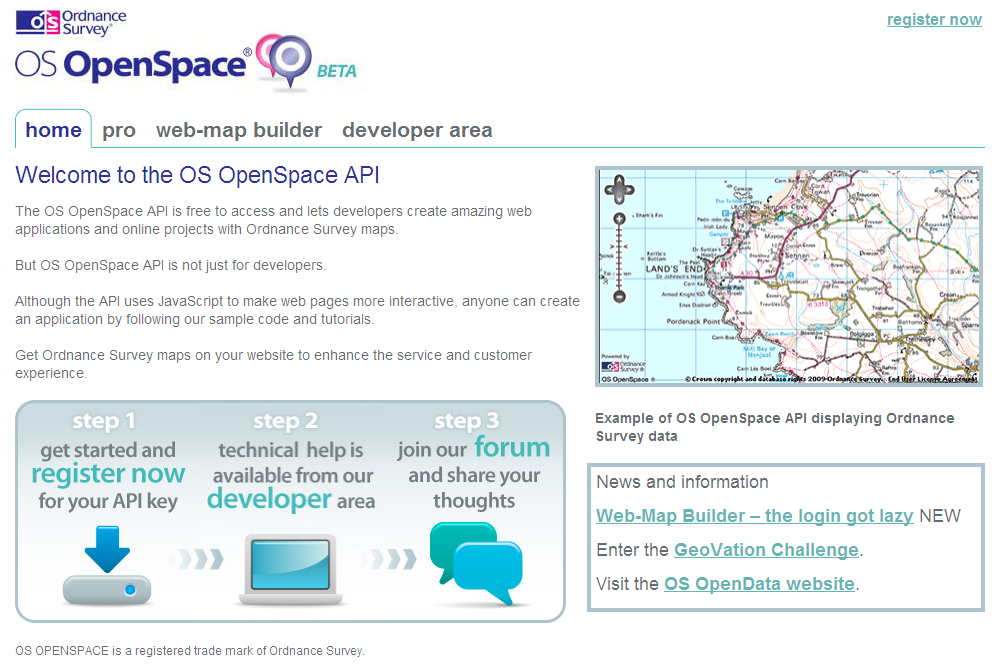 37
Более эффективное правительство благодаря использованию данных
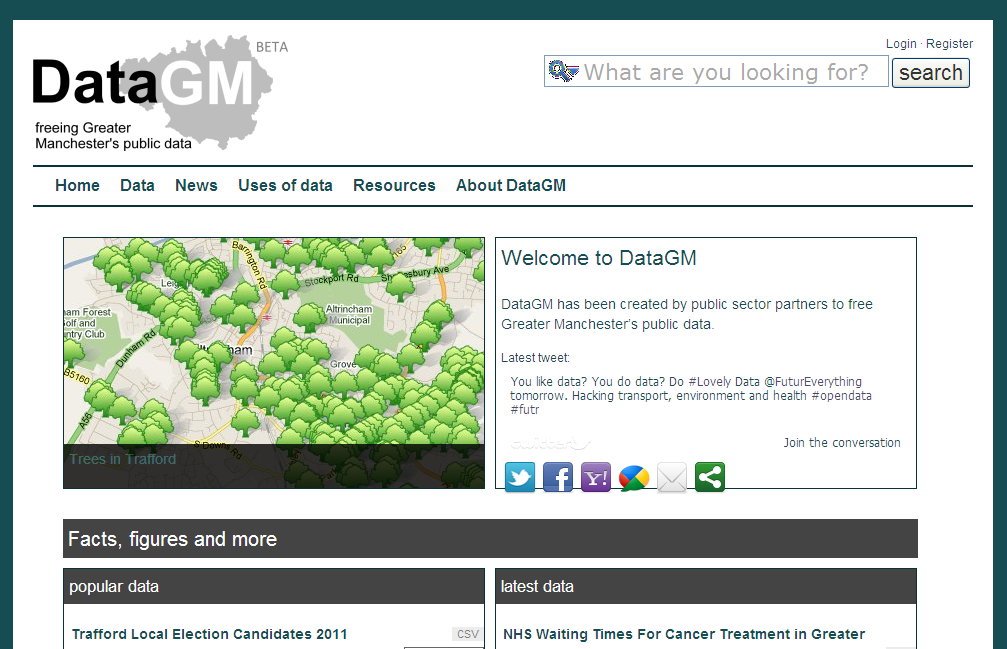 38
Цели политики открытых данных
Более прозрачное правительство
Тройная цель
Более эффективное оказание государственных услуг
Новые экономические и социальные преимущества
39
Данные для улучшения предоставления государственных услуг
40
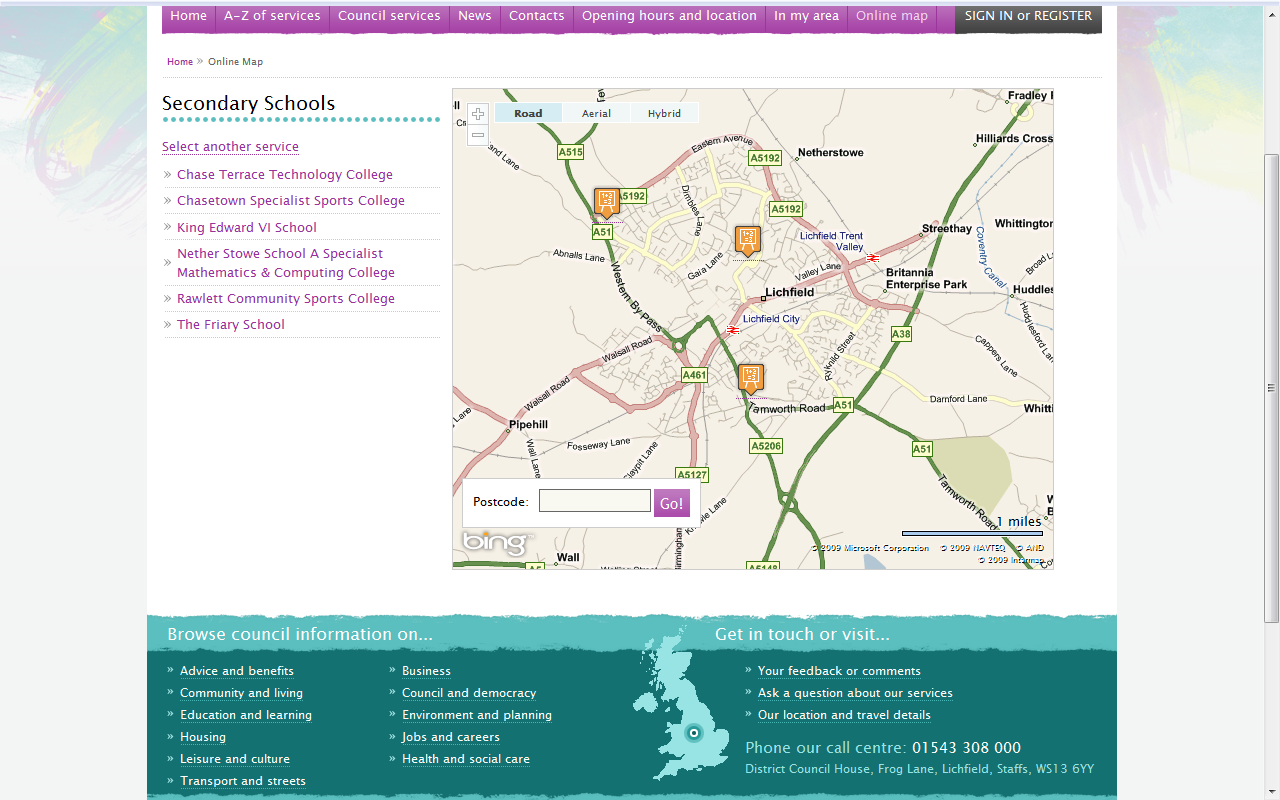 Школы
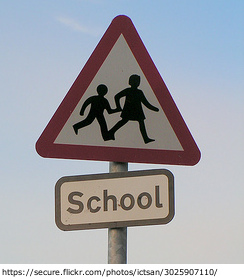 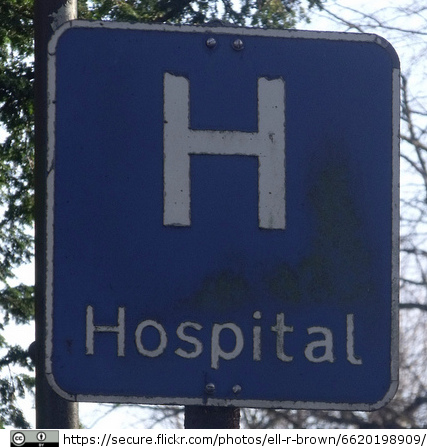 Больницы
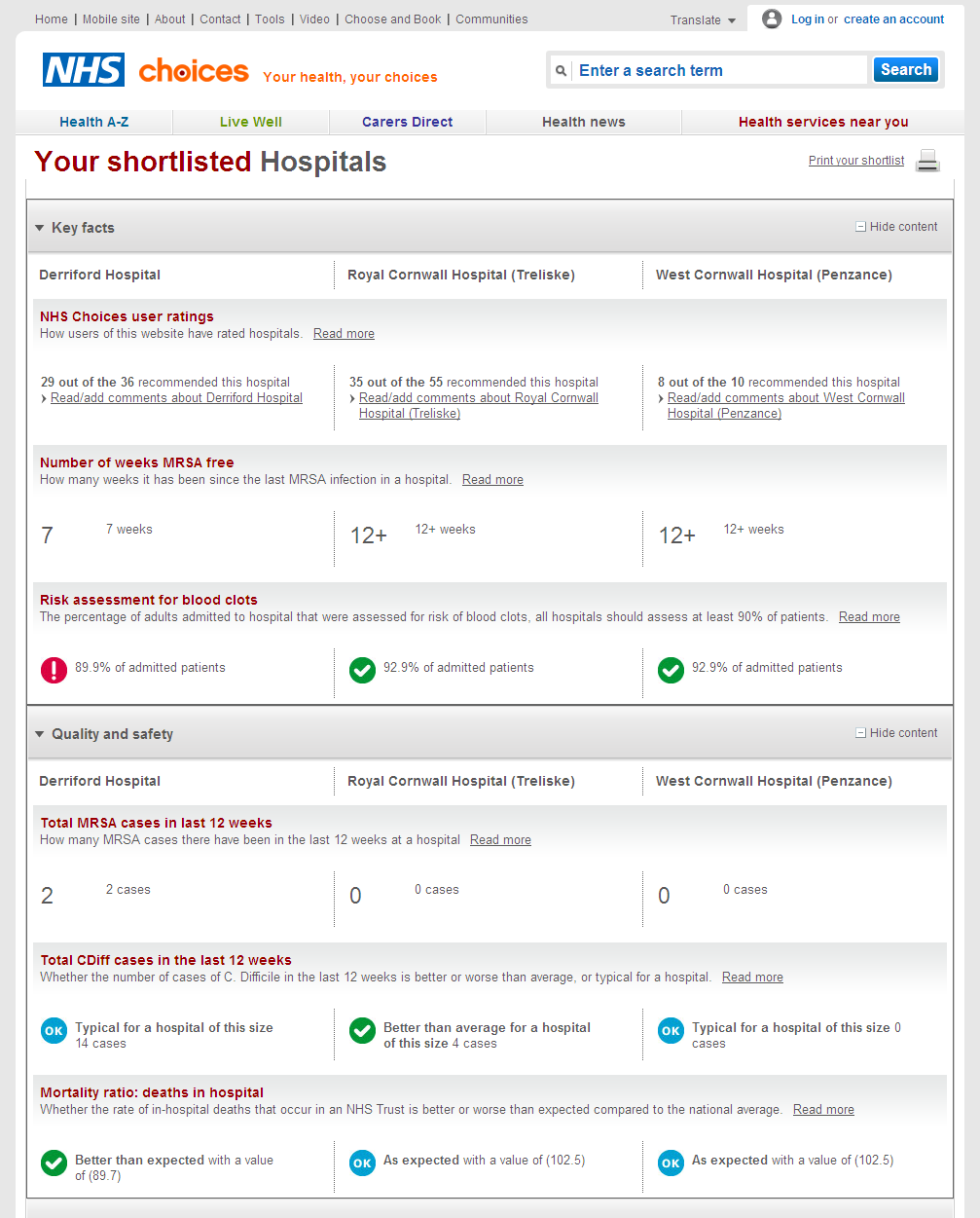 12+ WeeksMRSA-free


42
Полиция
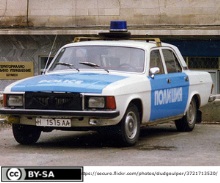 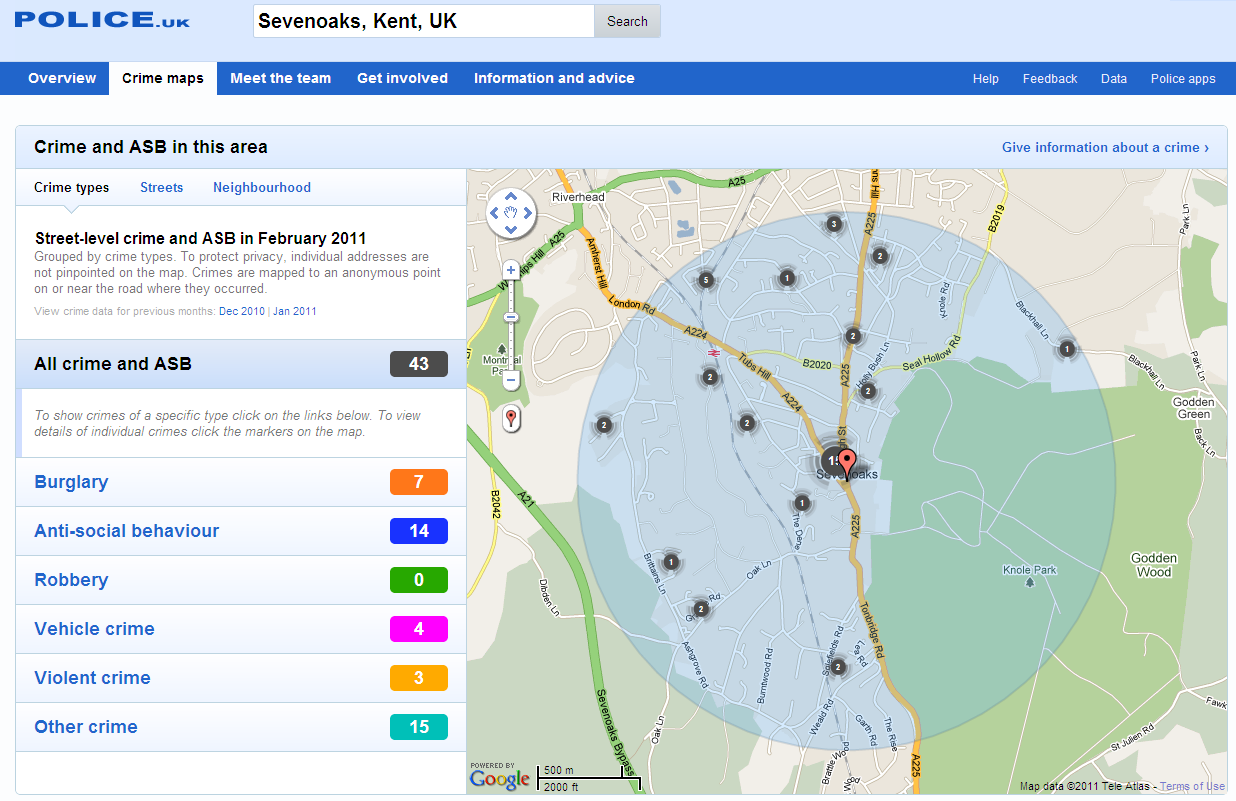 43
Использование помощи граждан для улучшения данных
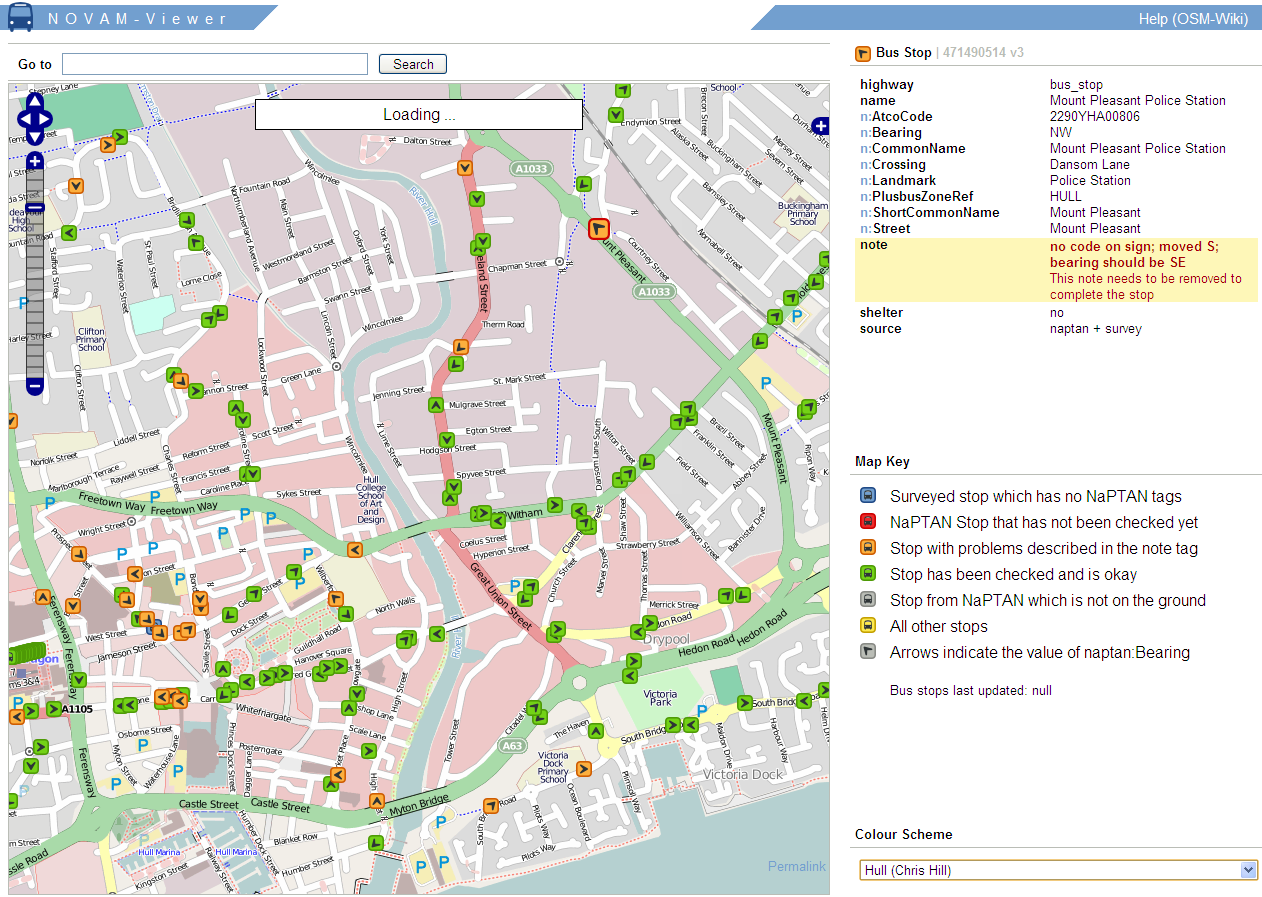 44
Данные, полученные с помощью граждан
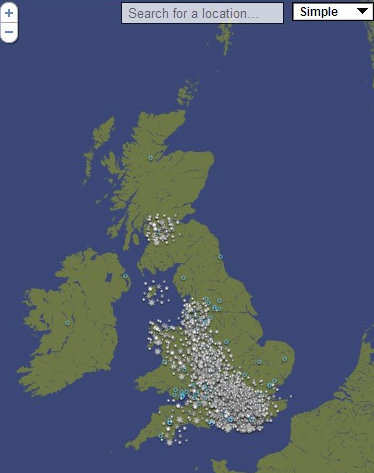 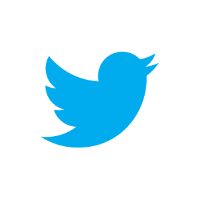 #uksnow TN13 4/10
45
Использование гражданского общества для создания специализированных вебсайтов на основе открытых данных
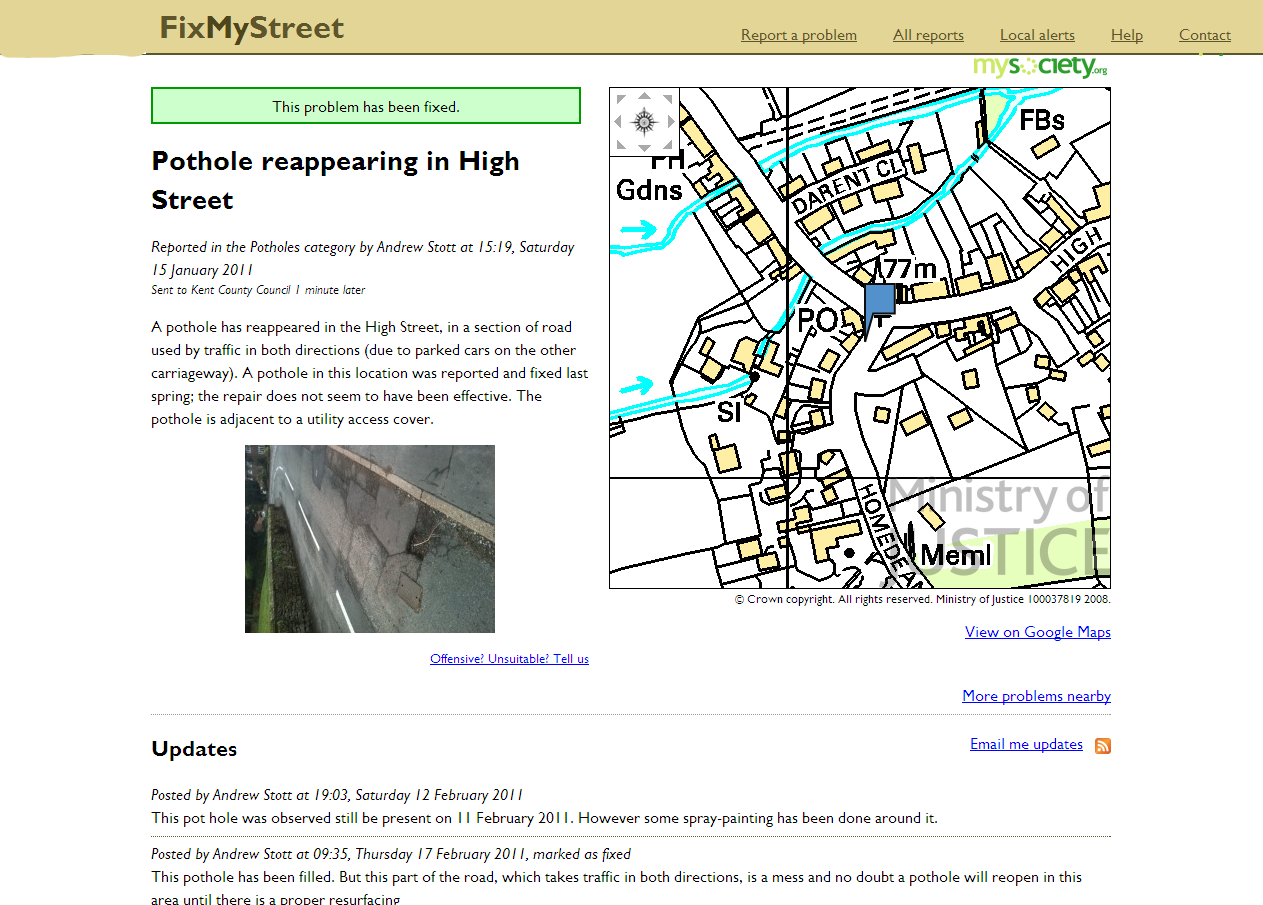 46
Цели политики открытых данных
Более прозрачное правительство
Тройная цель
Более эффективное оказание государственных услуг
Новые экономические и социальные преимущества
47
Куда идут мои деньги?
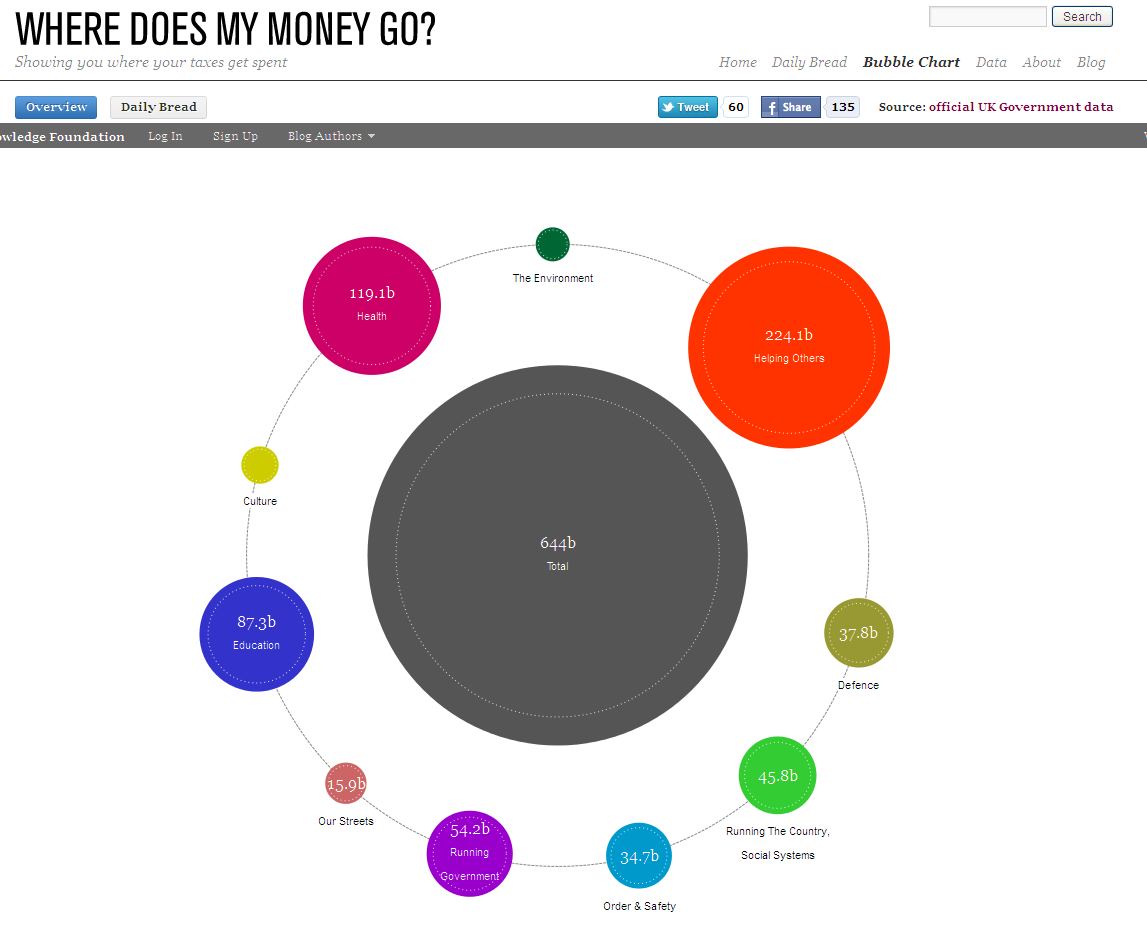 48
Тратятся ли мои деньги с пользой?
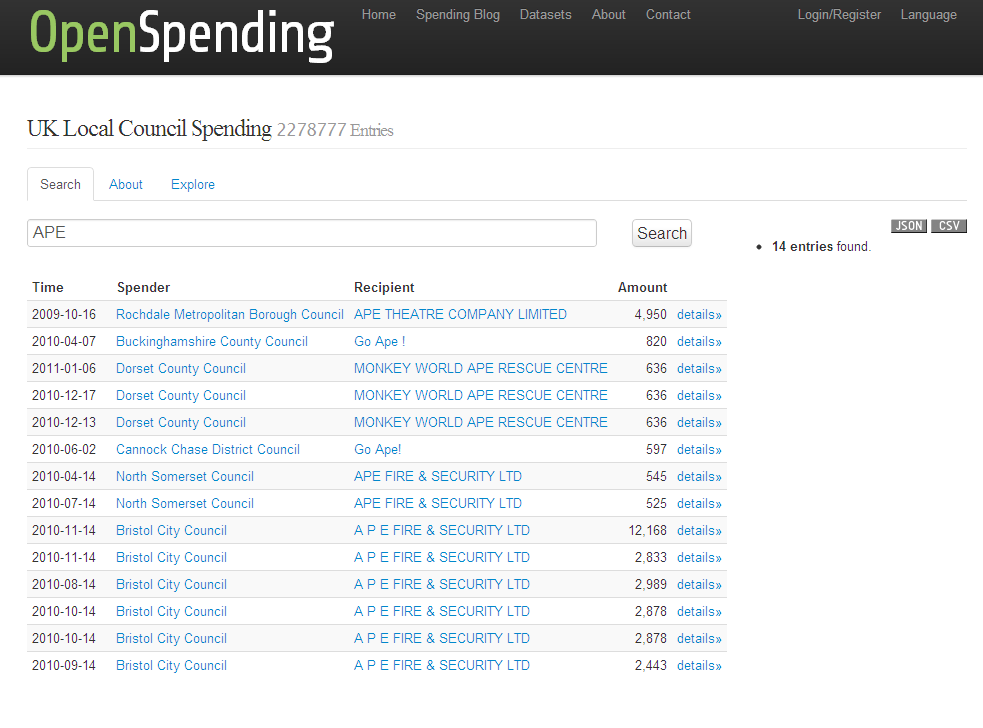 49
Какие чиновники несут за это ответственность?
Pay
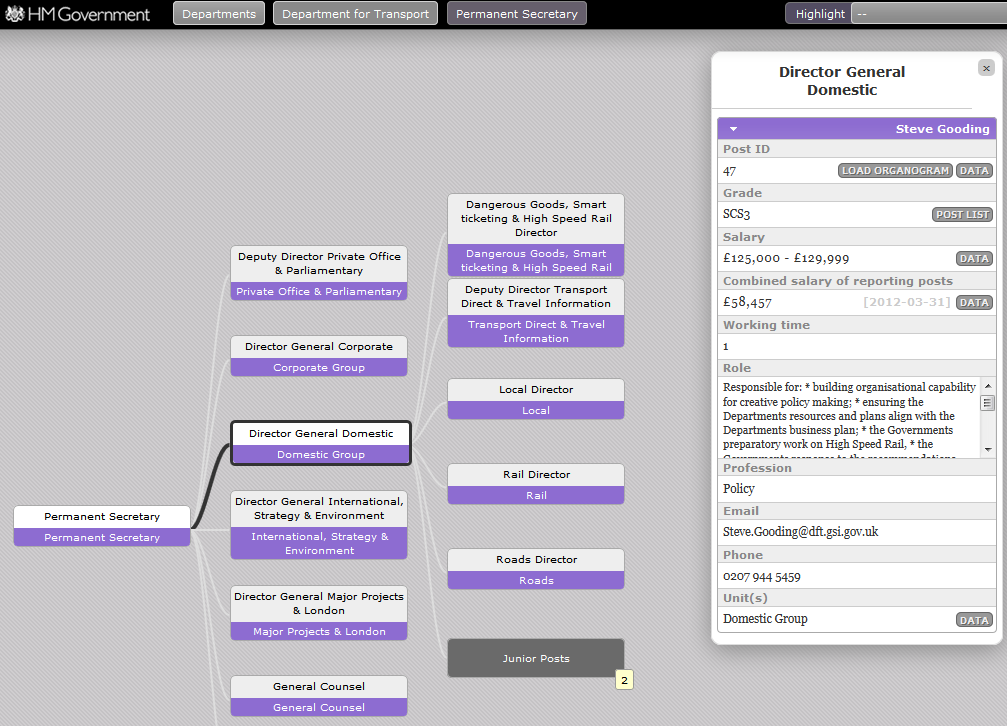 Responsibilities
Where the personis in the structure
Contact details
50
Кому присуждаются какие контракты?
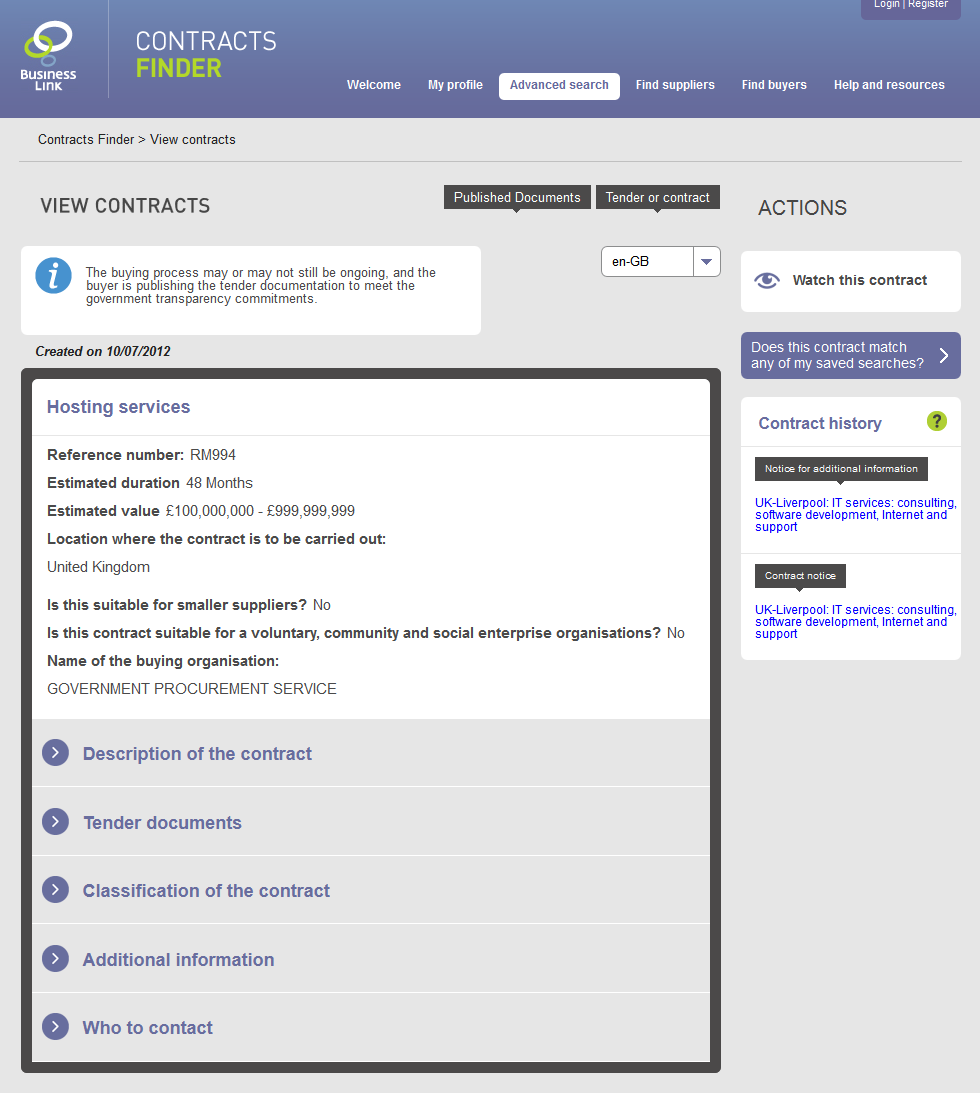 Links to the documents
51
Пользуются ли чиновники электричеством экономно?
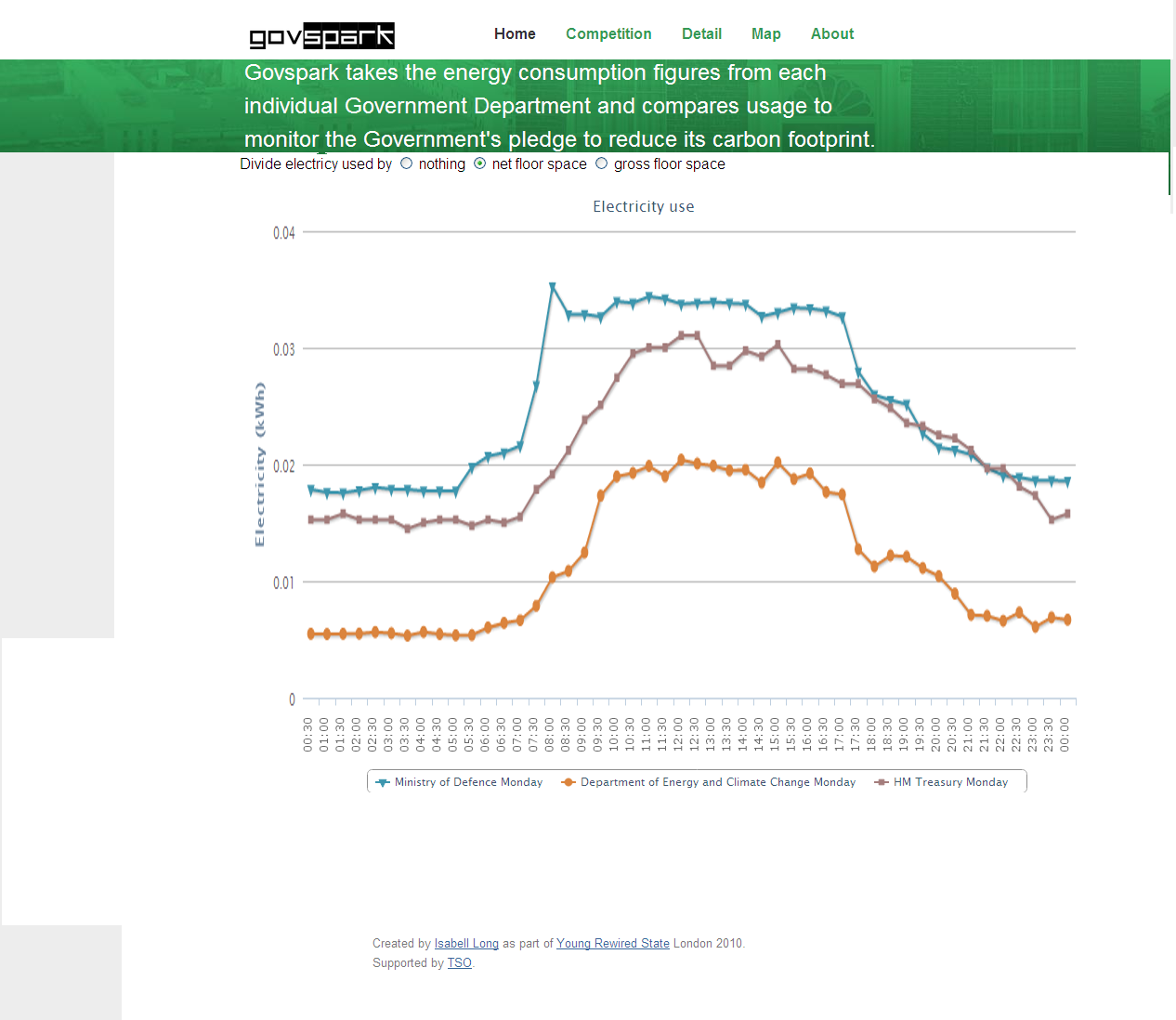 52
“Доска” Подотчетности
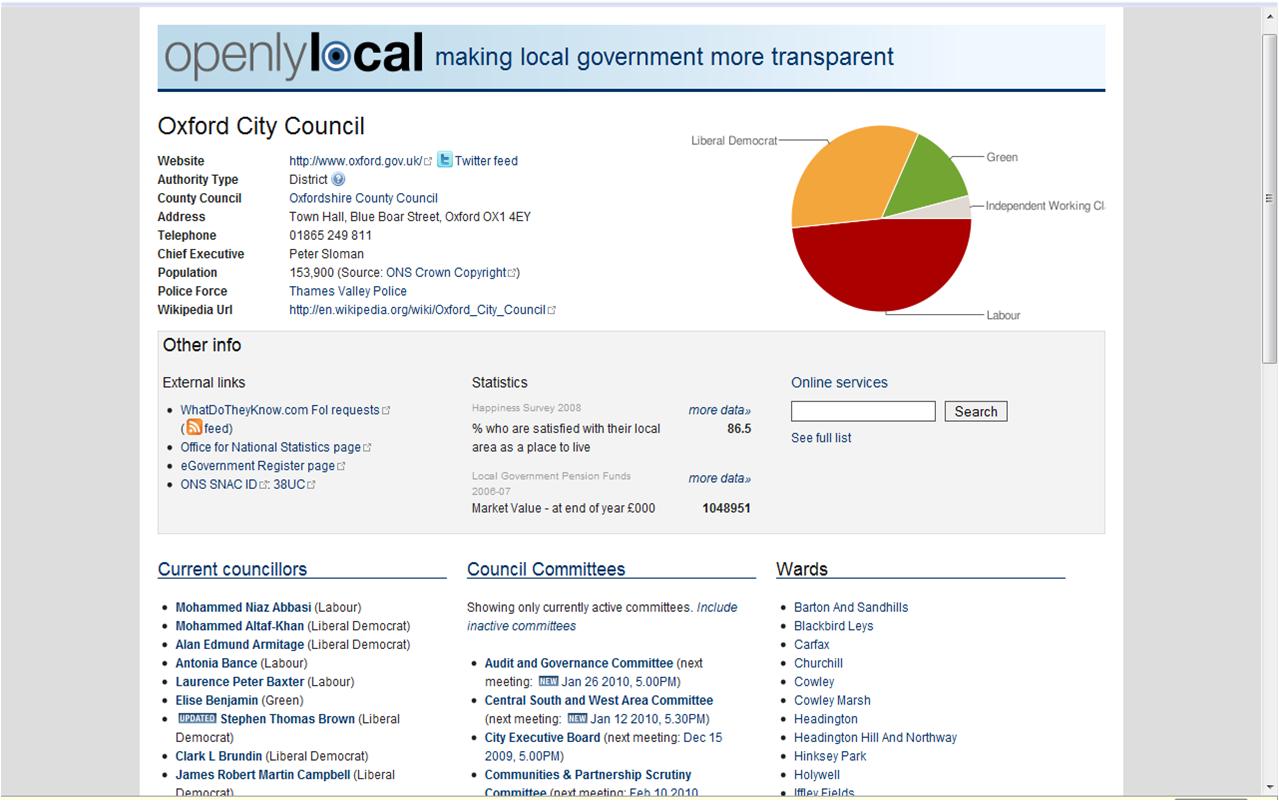 53
Открытые данные предоставляют  инструмент для привлечения граждан в управление
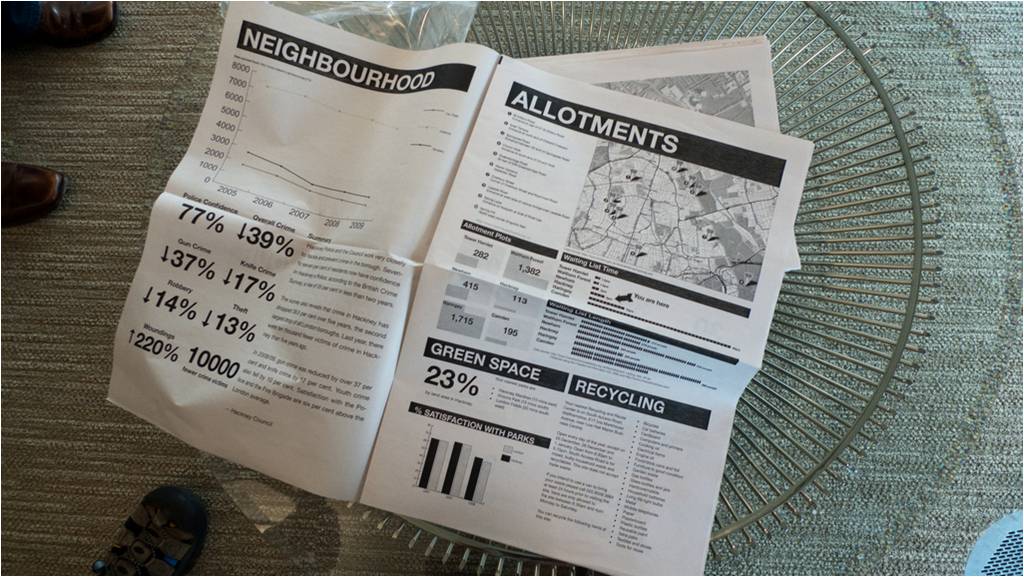 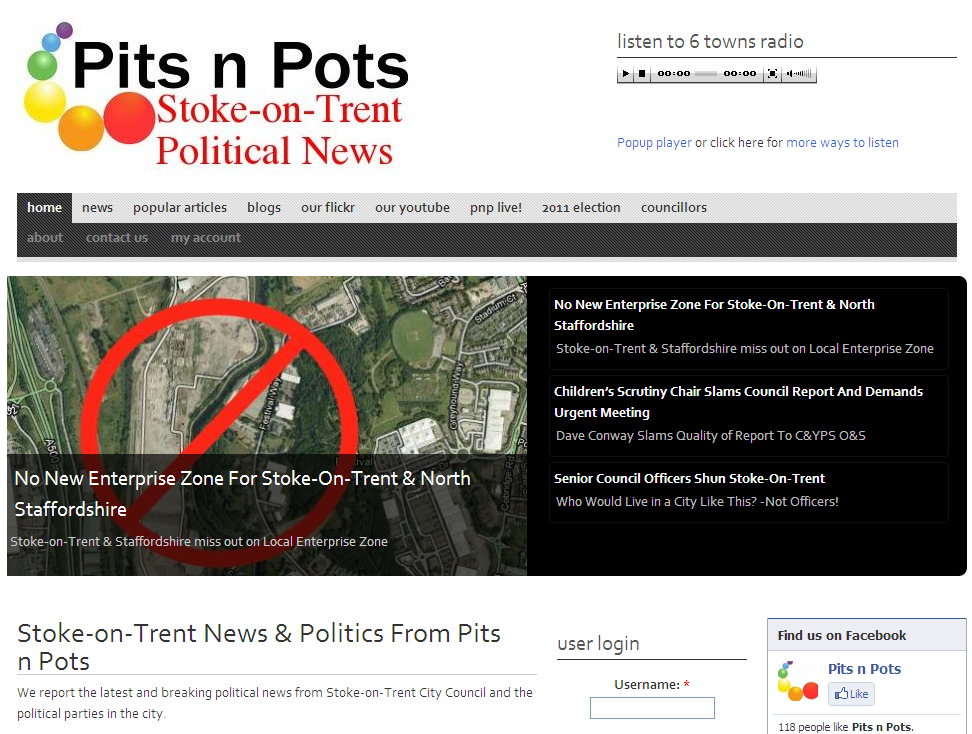 54
Преступления: Данные Вовлечение
Доступные
Местные
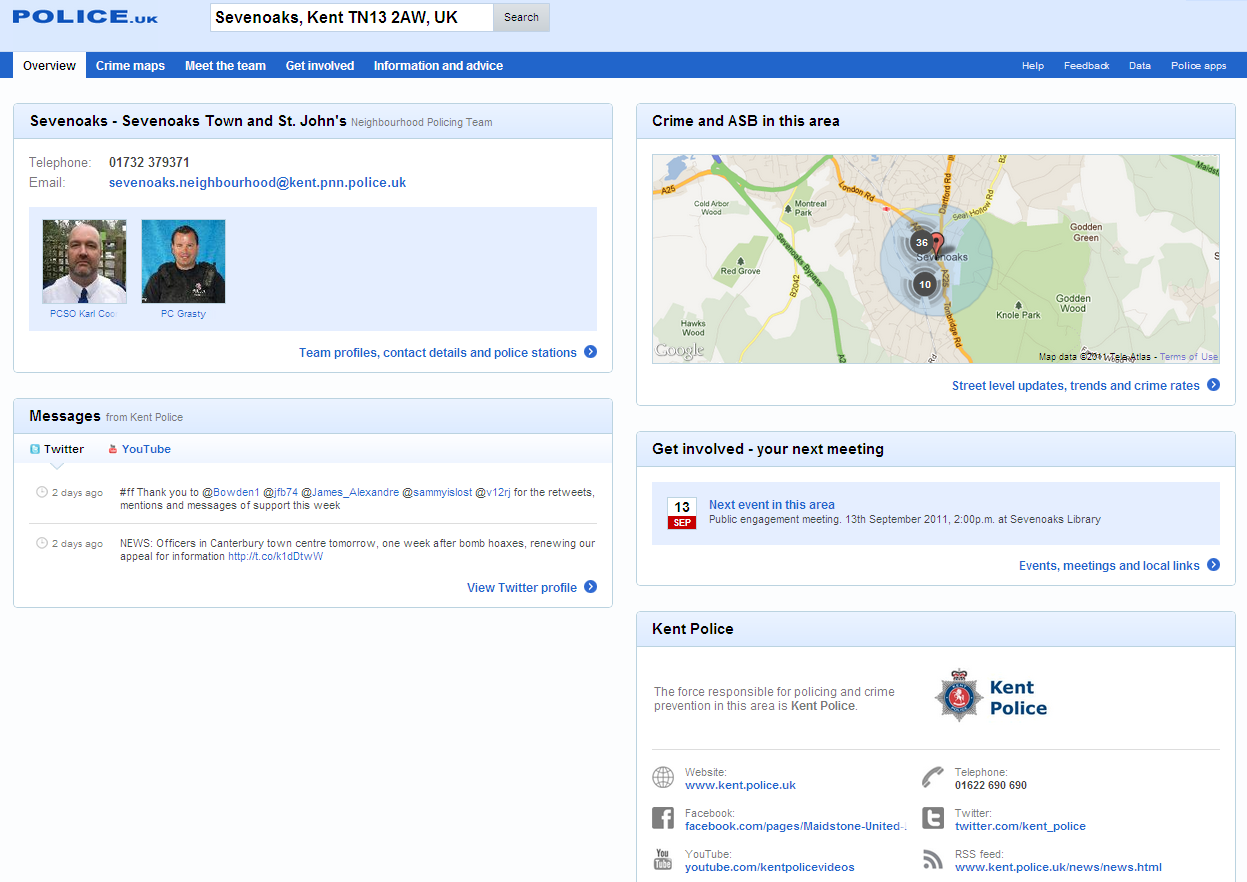 Назначенные
чиновники
Вовлечение
Новости
Дополнительная информация
Привлекать
Информи-ровать
Зани-мать
Дейст-вие
55
Типовые политические предпосылки для открытых данных
Более прозрачное правительство
Тройная цель
Более эффективное оказание государственных услуг
Новые экономические и социальные преимущества
56
Благодарю за внимание!
57